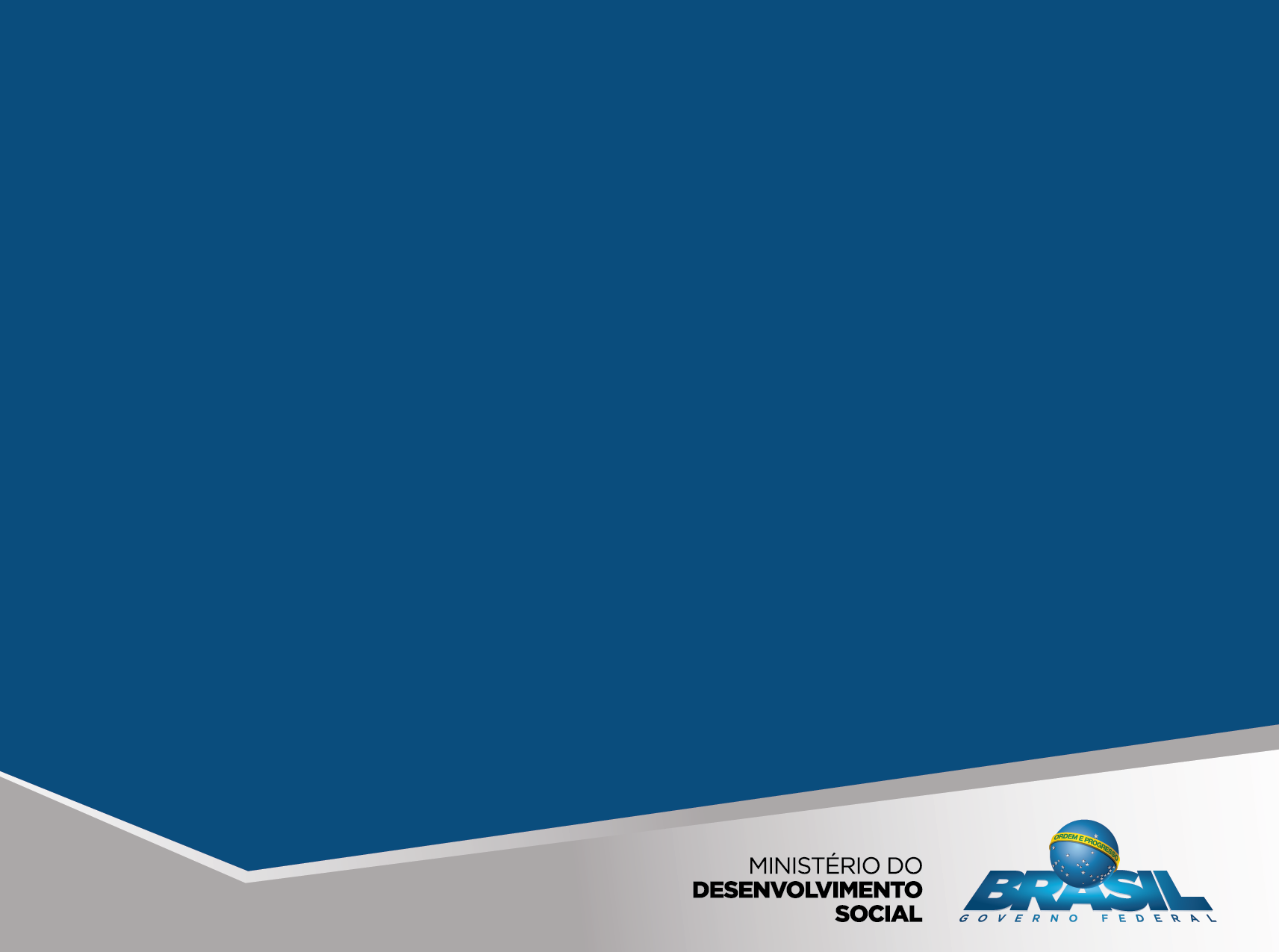 Inscrição no Cadastro Único e 
o Programa Bolsa Família no processo de interiorização de imigrantes venezuelanos
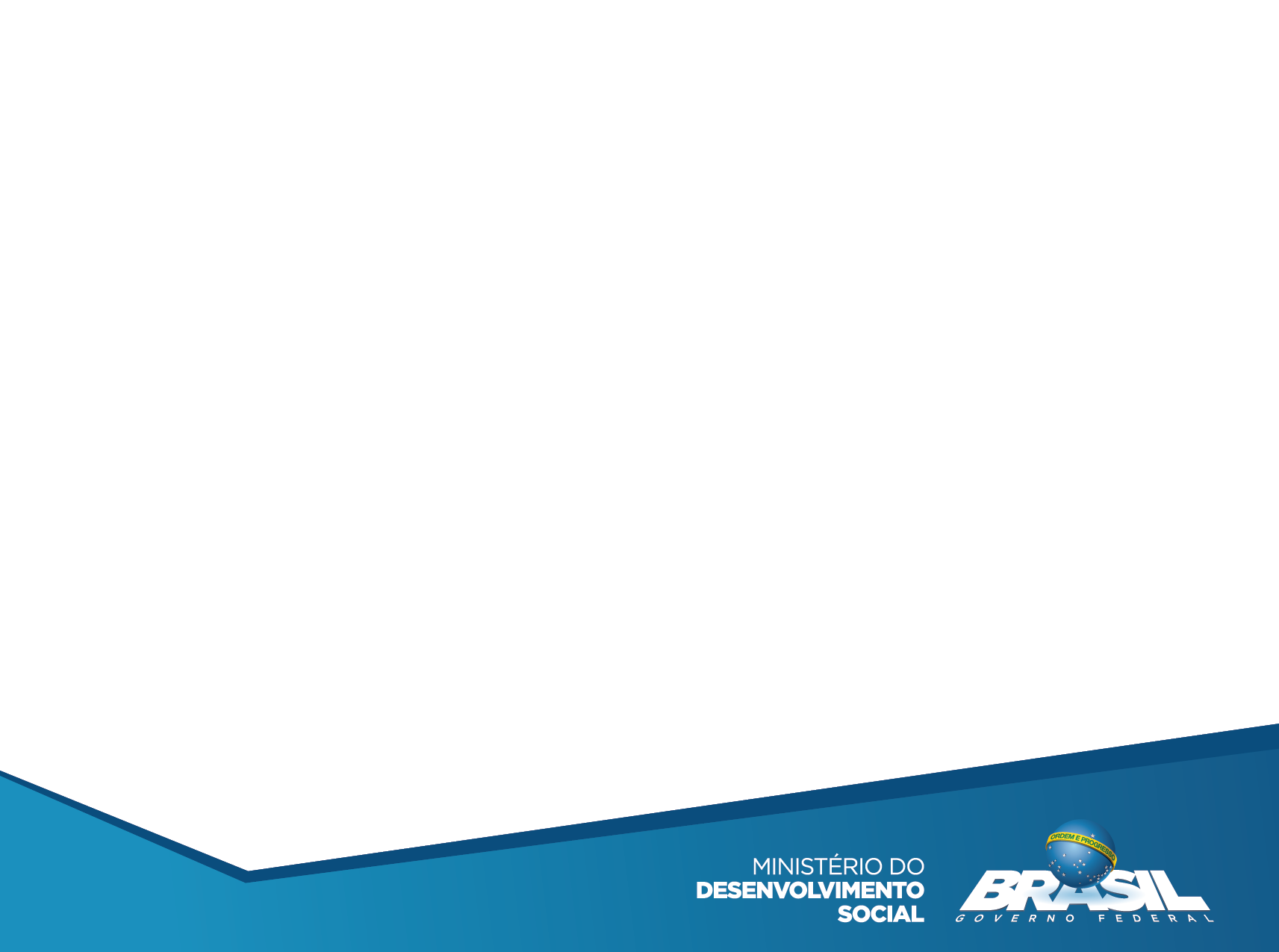 O Cadastro Único
Porta de entrada para mais de 20 programas sociais federais e dezenas de programas estaduais e municipais
9.500
77,9 milhões
Pontos de atendimento
pessoas cadastradas
26,5 milhões
famílias cadastradas
22 milhões (82% do total)
famílias de baixa renda
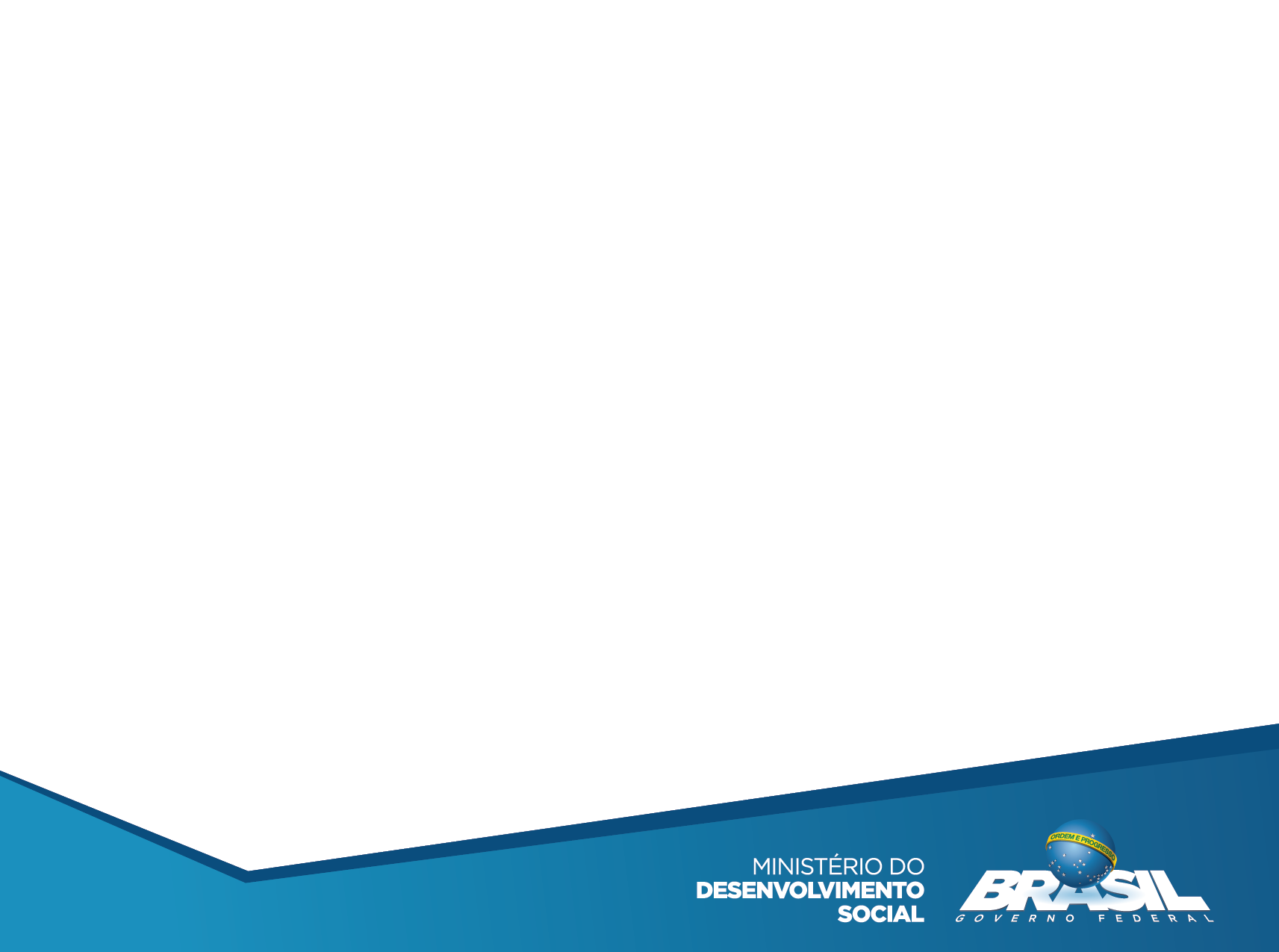 O Cadastro Único
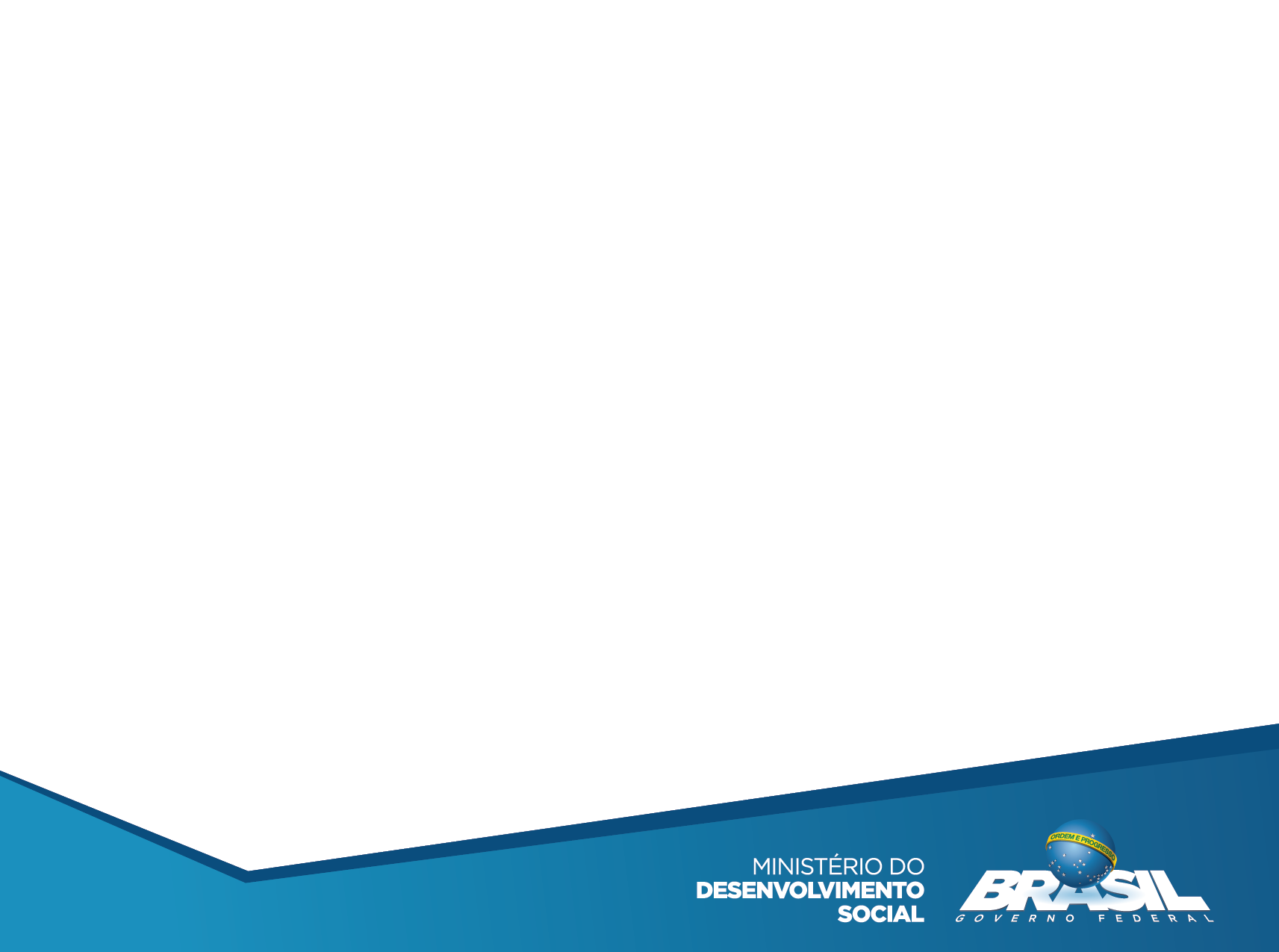 O Cadastro Único
Identificação de “nascidos em outros países”
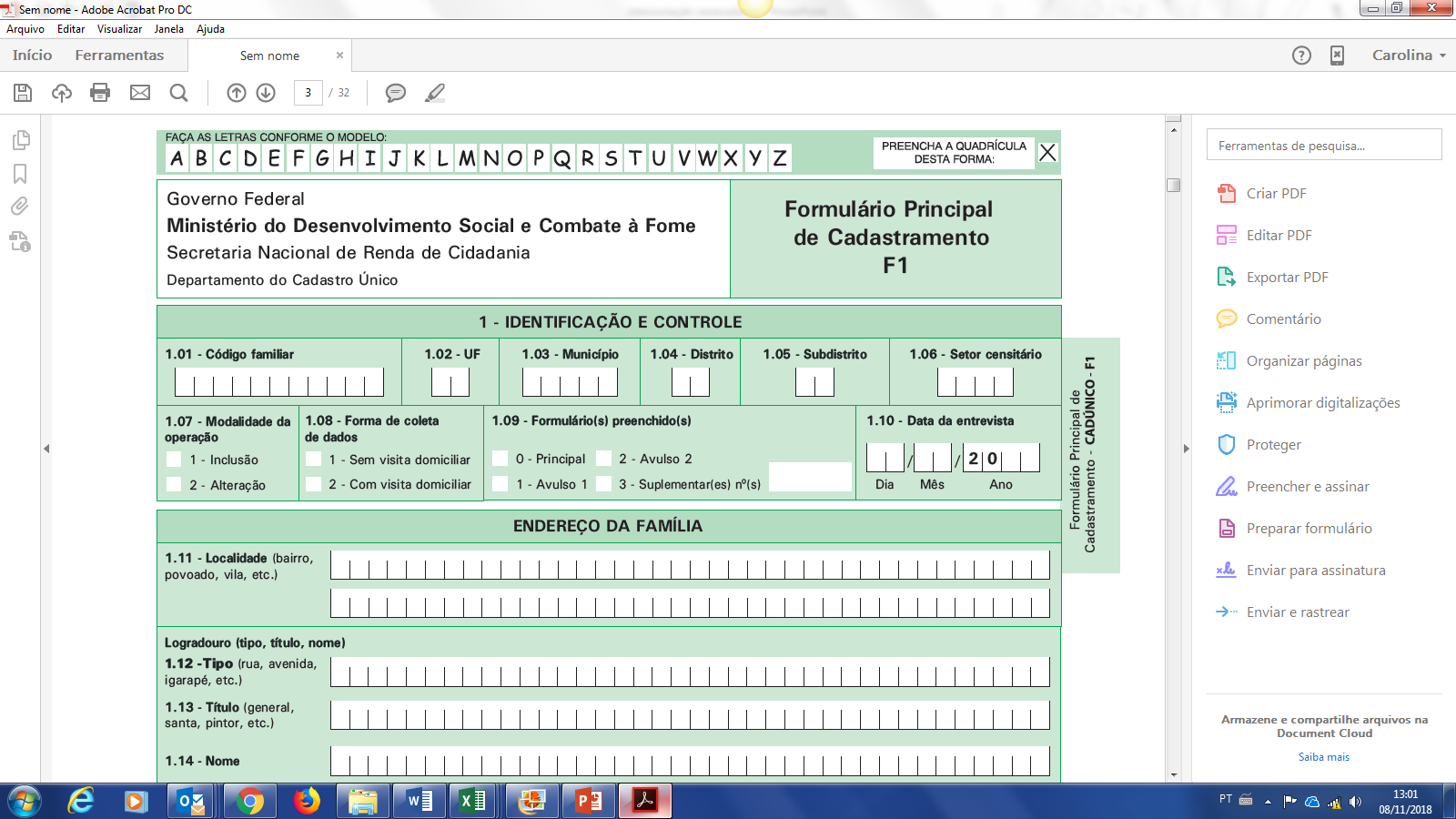 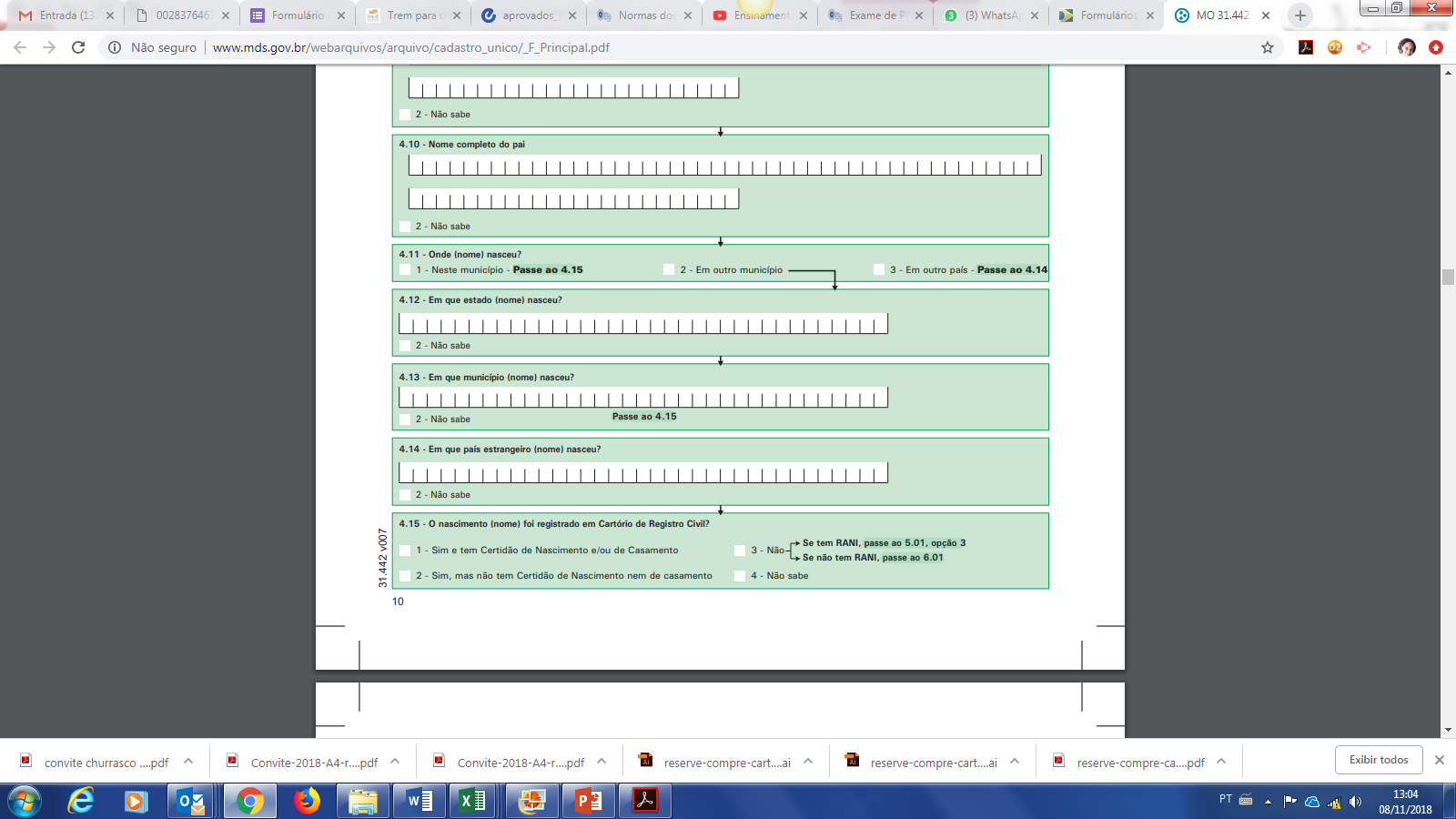 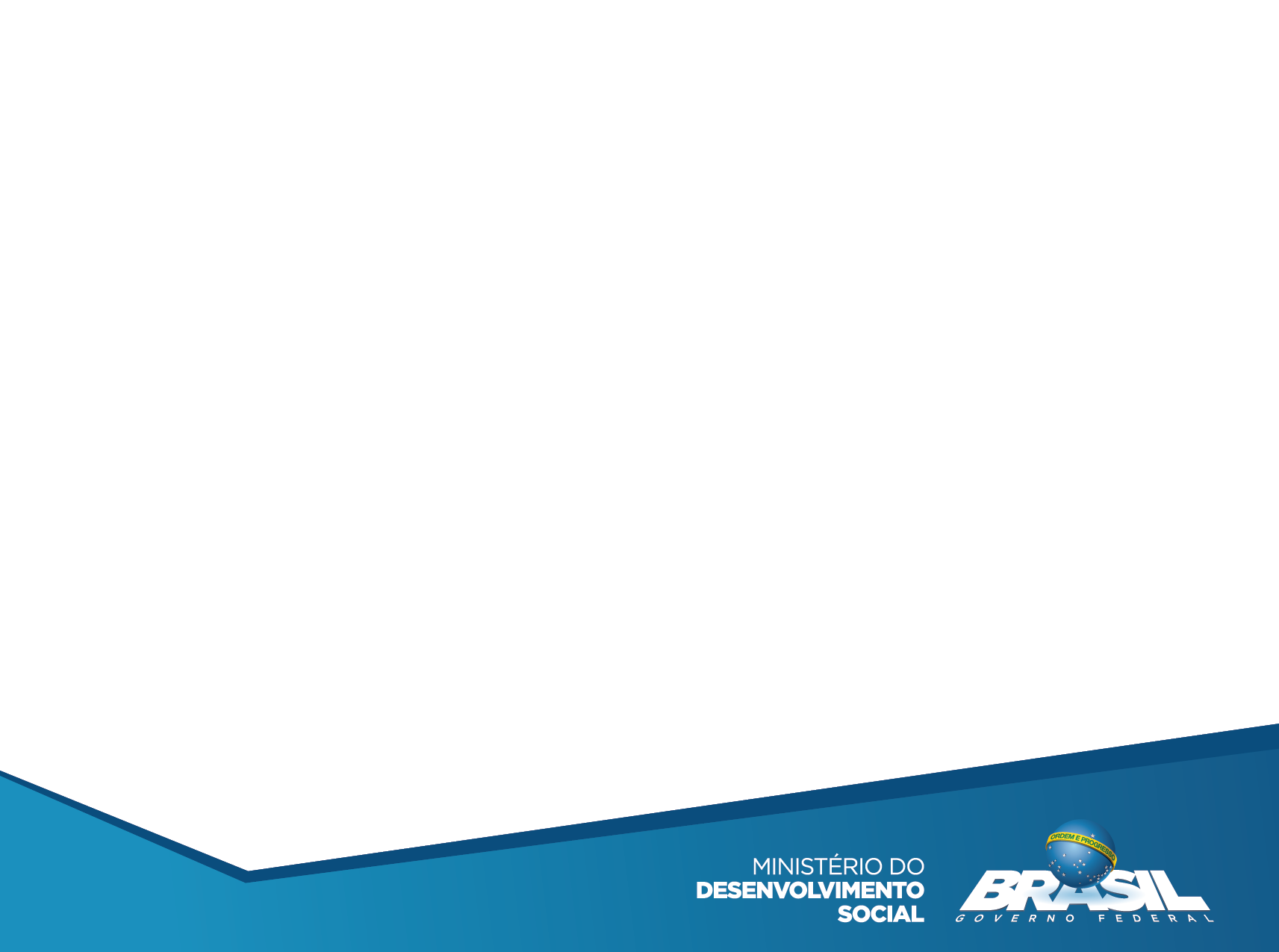 Interiorização - Cadastramento para imigrantes
Possibilidade de identificar 17 Grupos Populacionais Tradicionais e Específicos (GPTE)
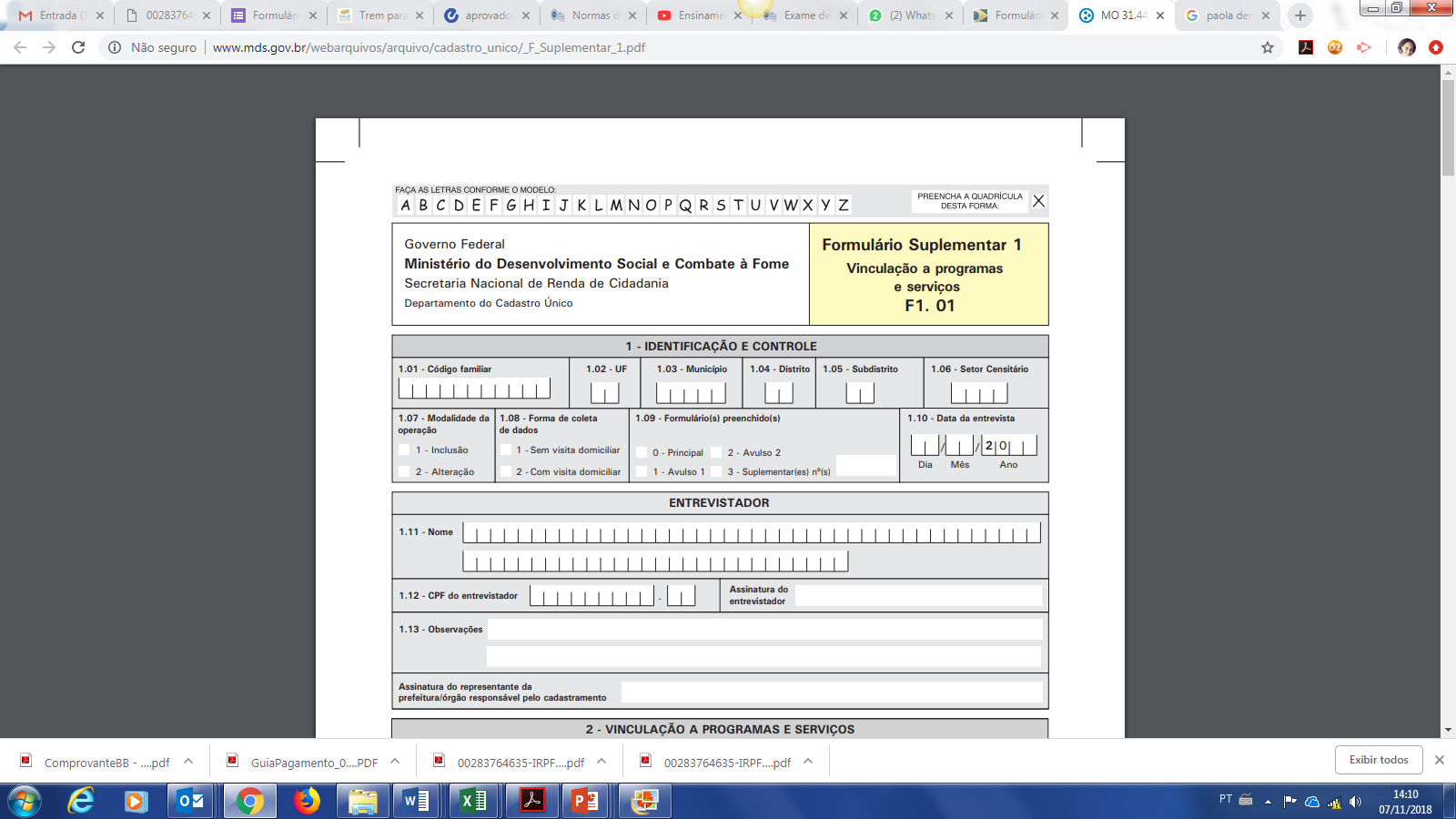 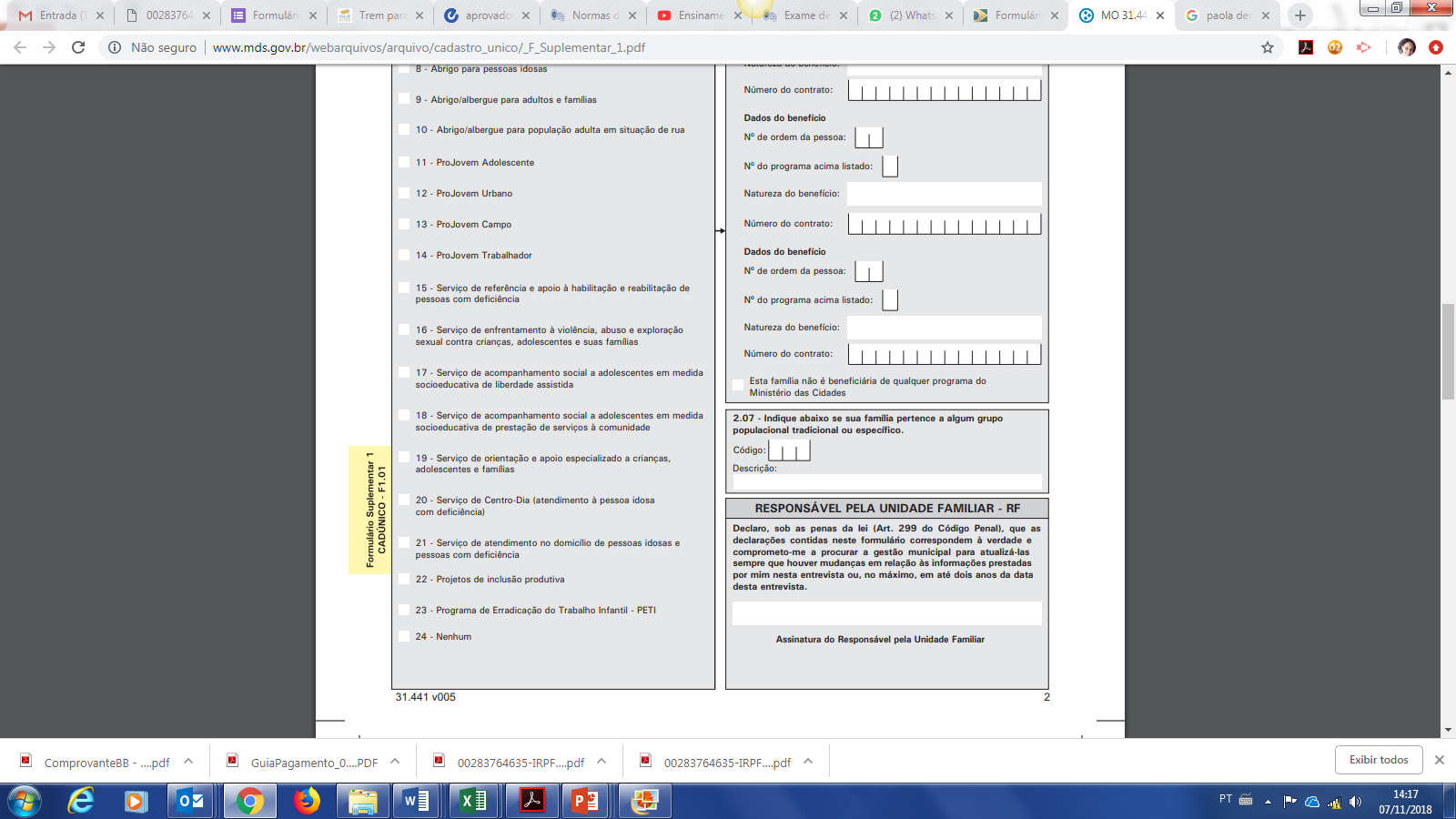 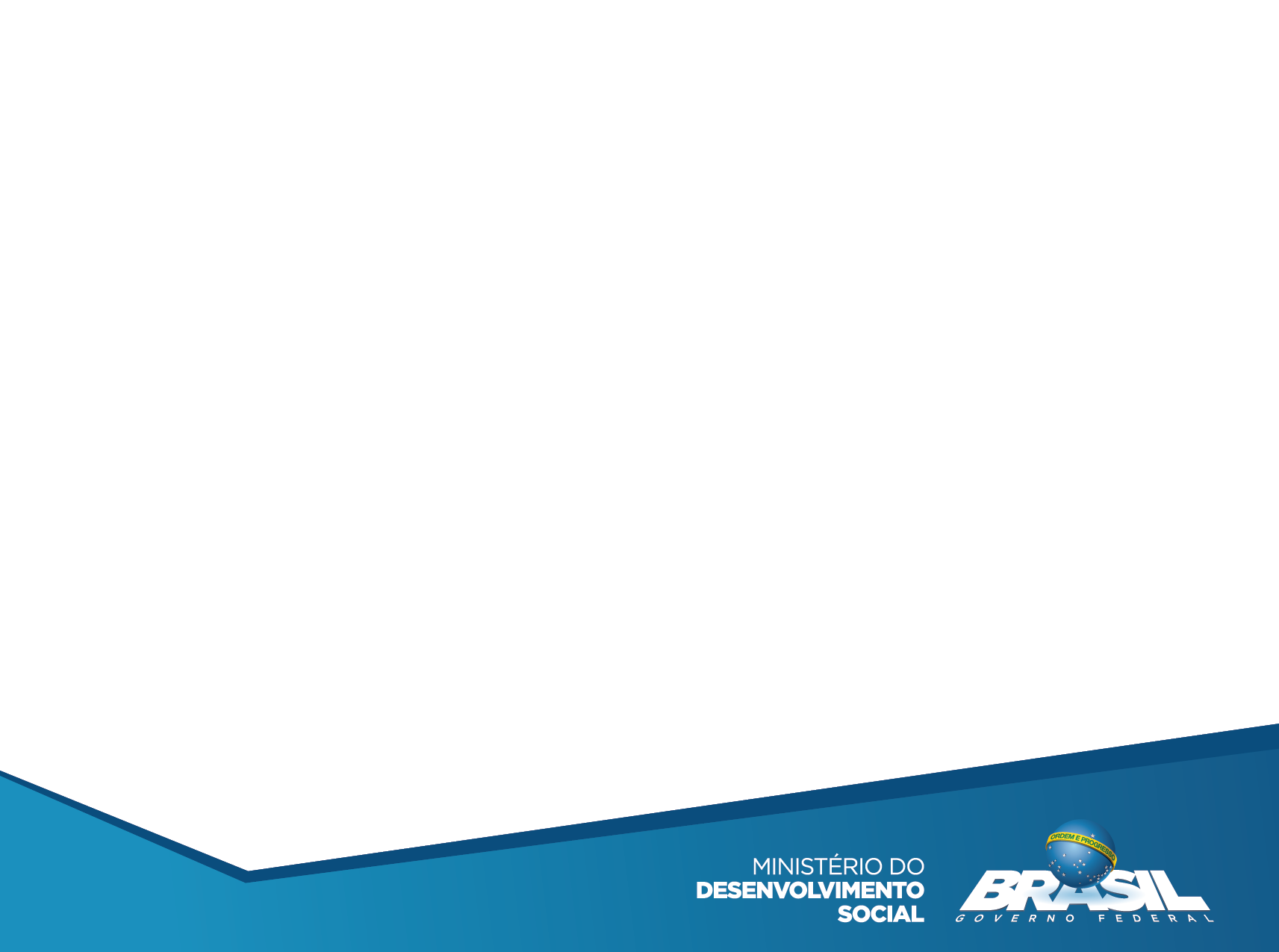 Cadastramento para imigrantes
Ocorre da mesma forma que as famílias brasileiras.
Articulação com a Assistência Social do município.
Orientações previstas na Portaria do MDS nº 177, de 16 de junho de 2011
Procedimentos a serem adotados para as famílias que chegarem no Município e qual formulário preencher:
Famílias em situação de abrigo
Formulário Suplementar 1, campo 2.05, marcação 9/10. 

Família em situação de rua
Formulário Suplementar 2, informando sempre a situação de momento  da família.
Importância de busca ativa para encontrar famílias que não tenham feito pelo processo de interiorização do MDS
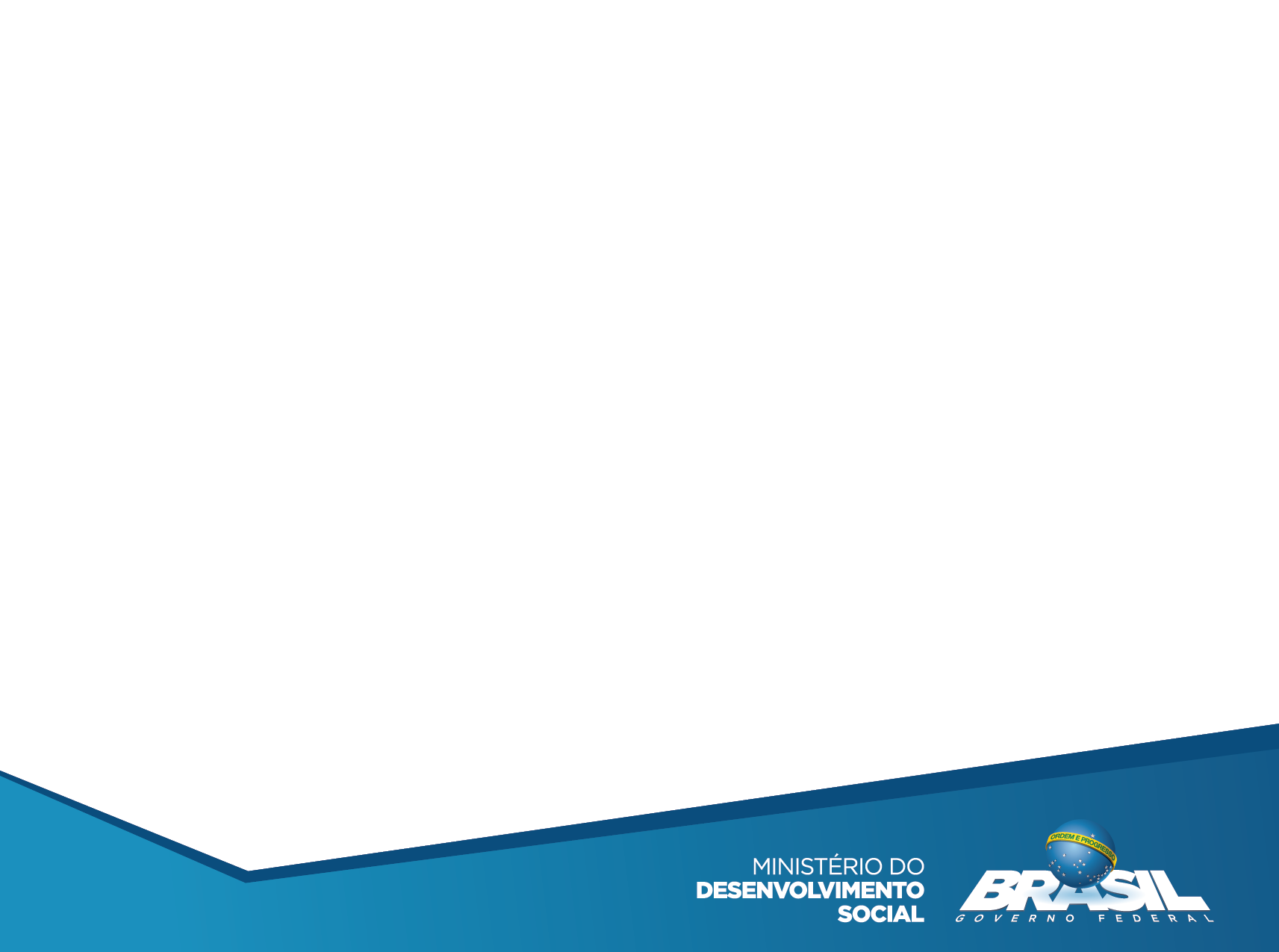 Interiorização - Cadastramento para imigrantes
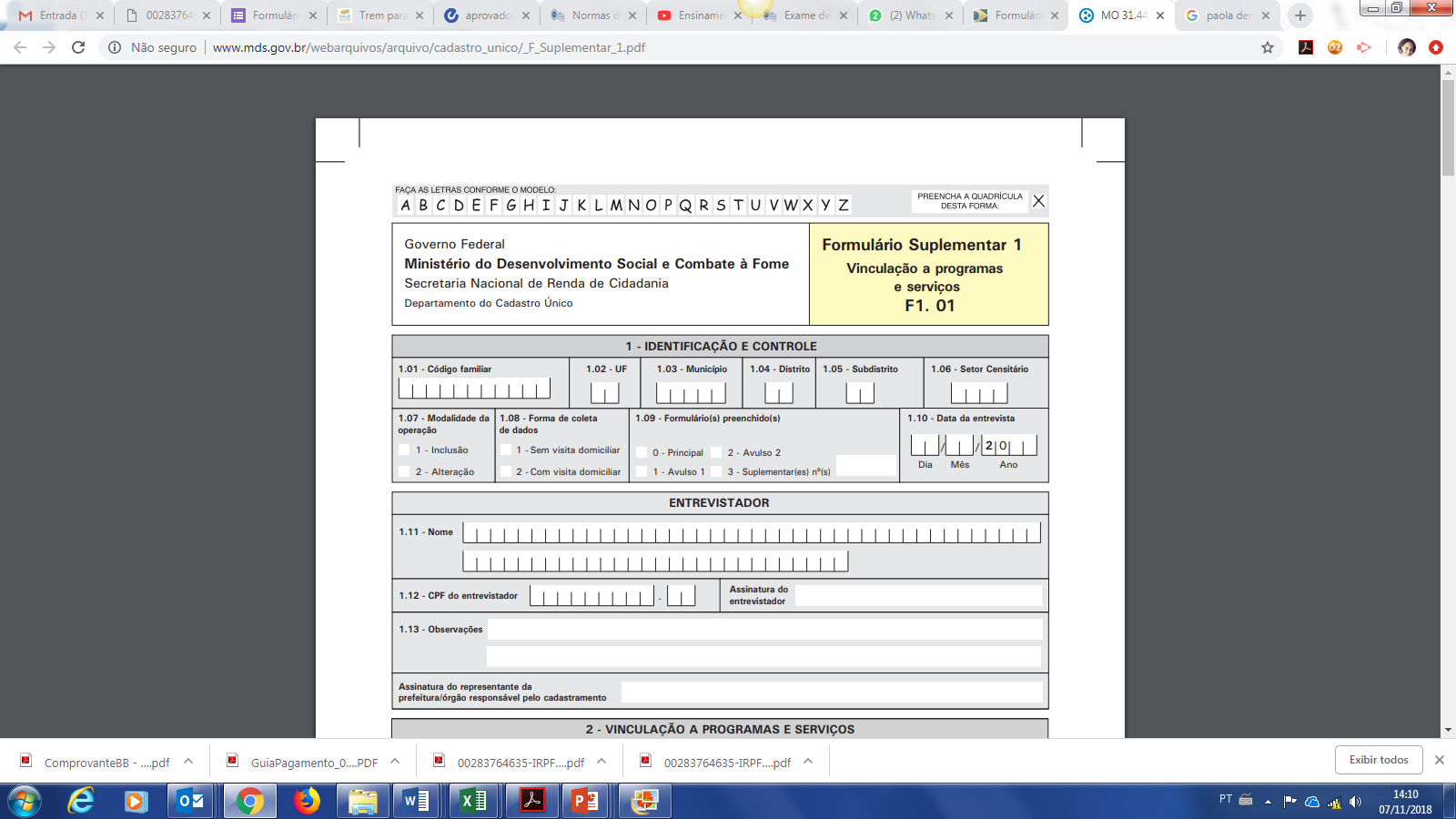 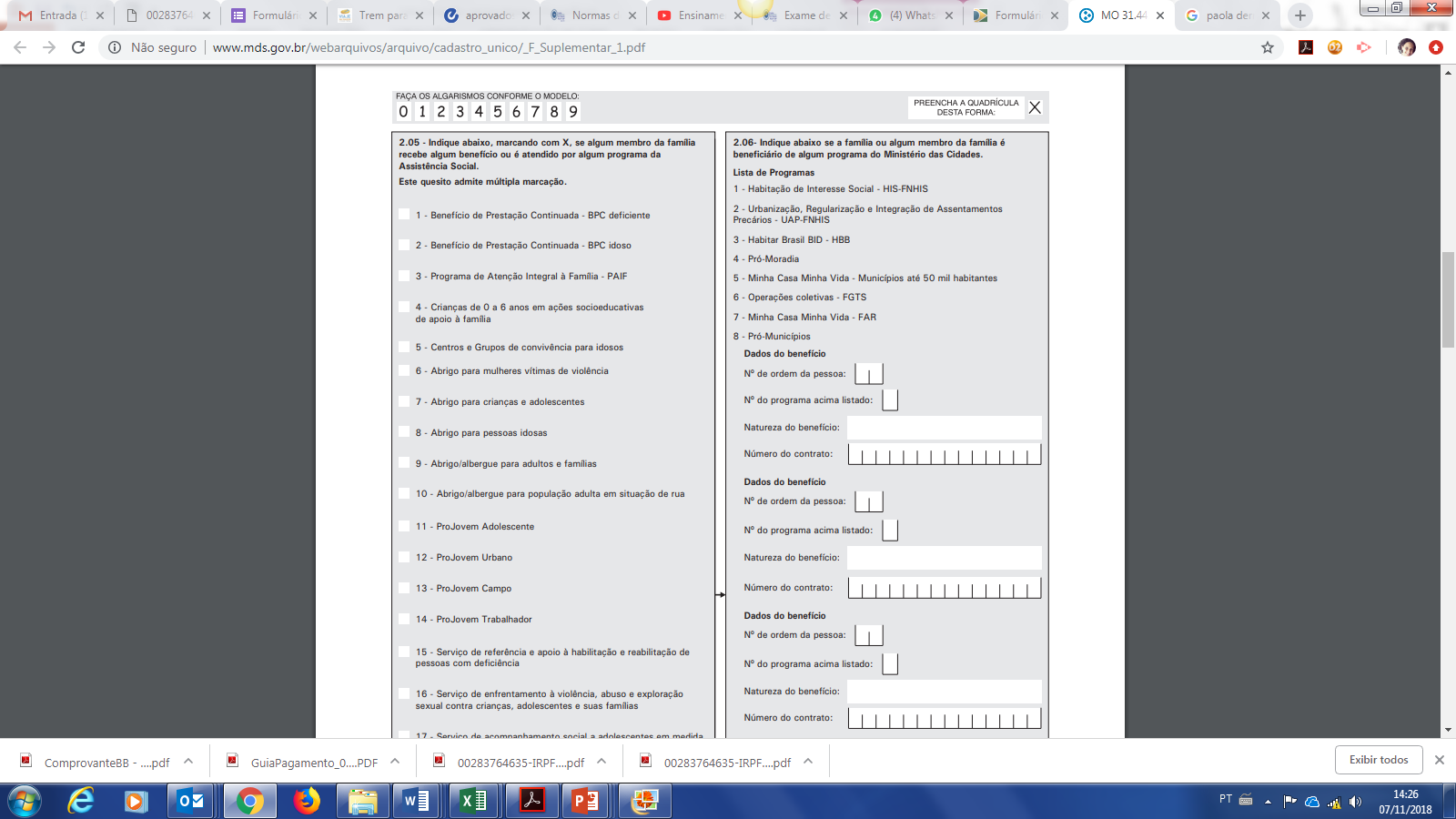 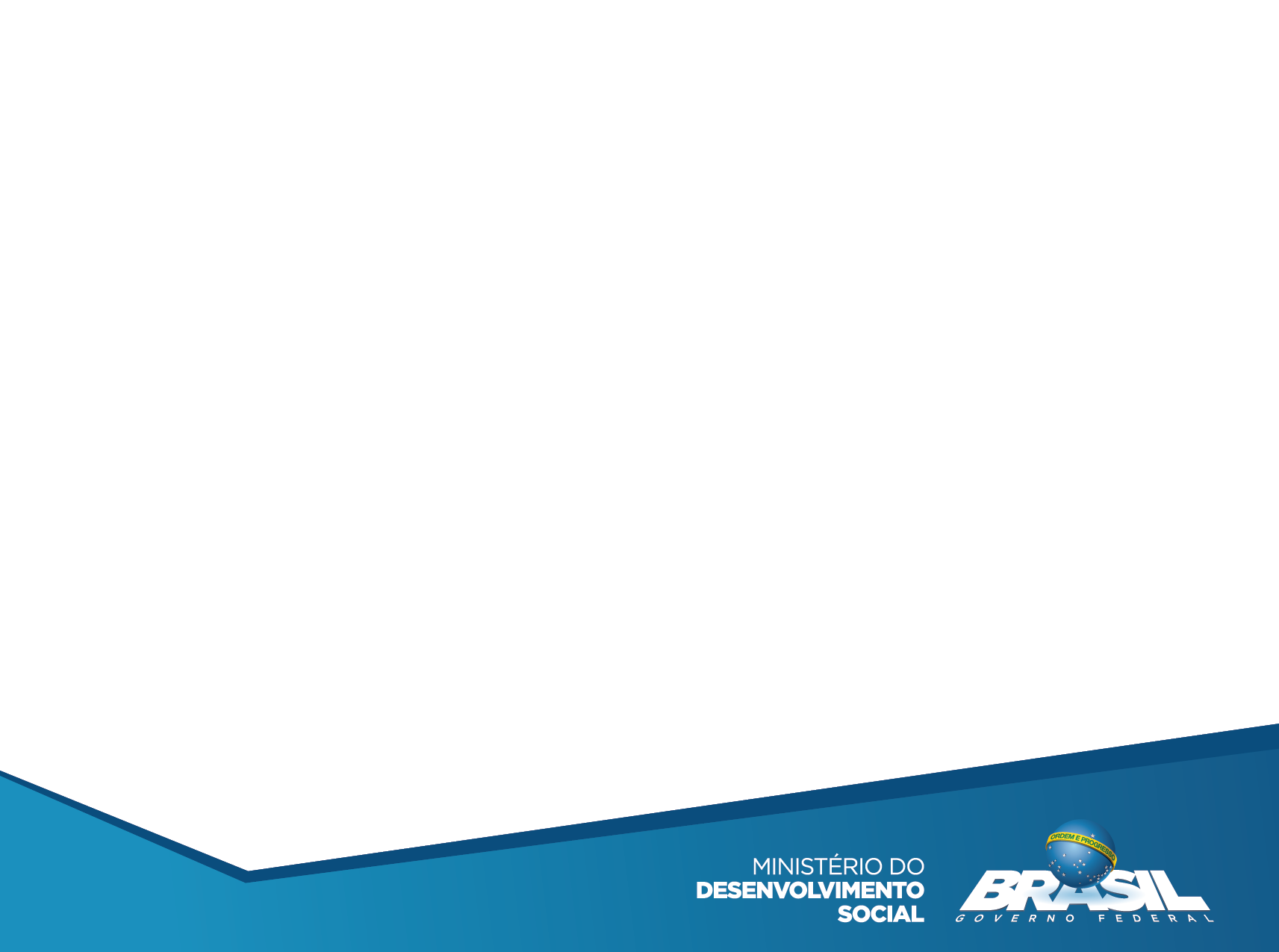 Interiorização - Cadastramento para imigrantes
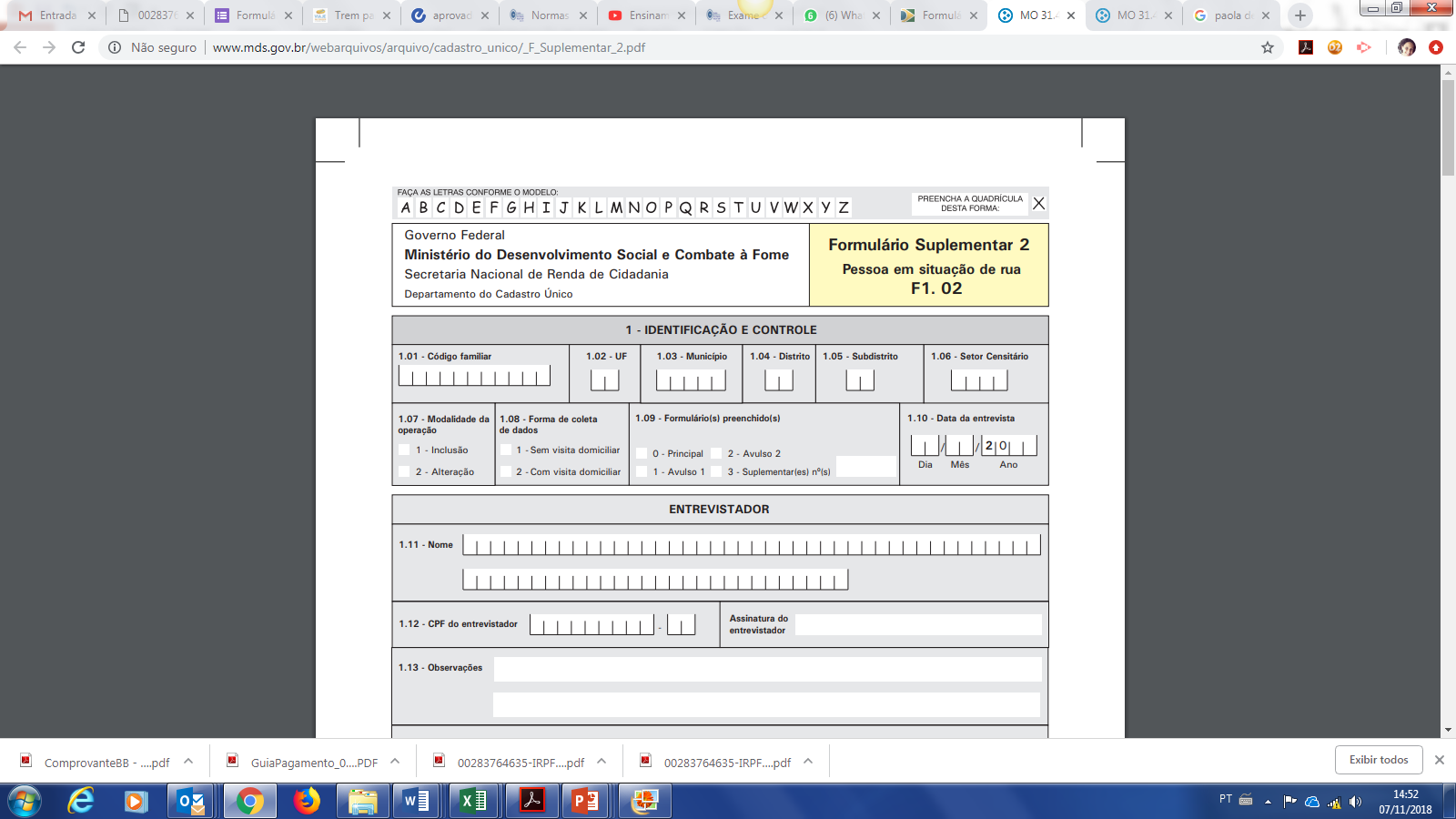 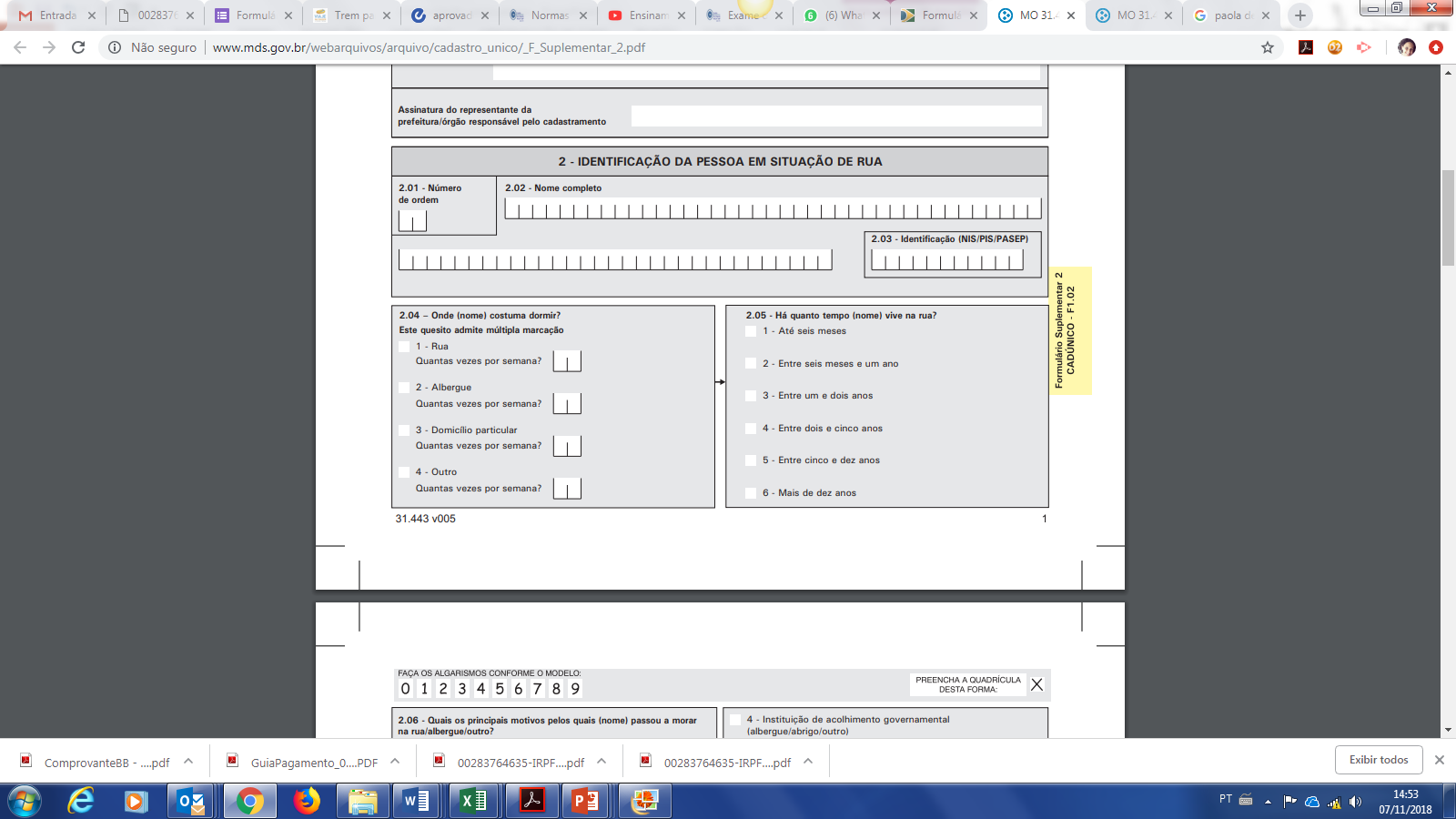 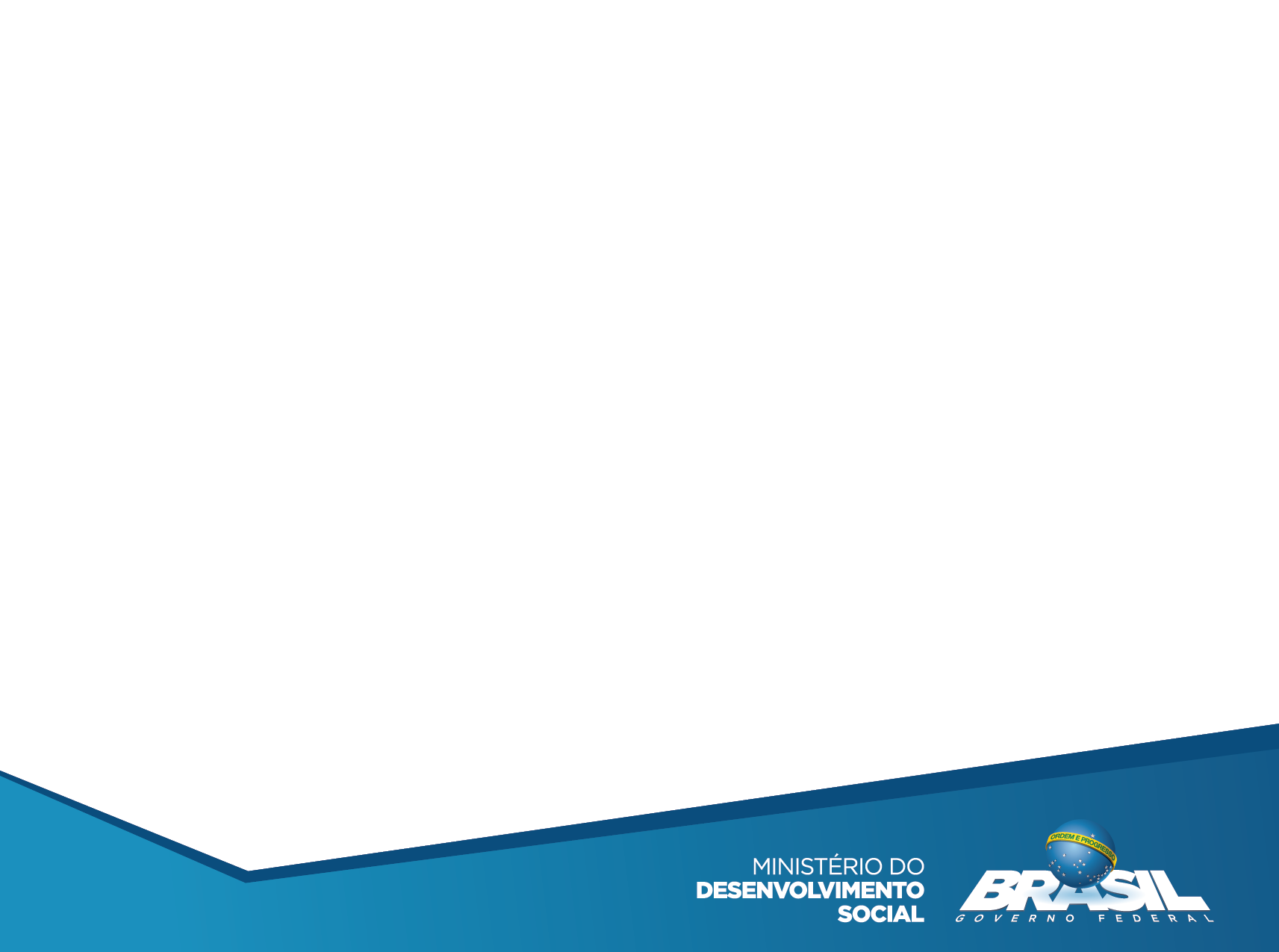 Interiorização - Cadastramento para imigrantes
Documentos obrigatórios
Responsável Familiar
Outros Membros
CPF; 
Certidão de nascimento;
Certidão de casamento;
RG
Carteira de Trabalho.
Estrangeiros sem cidadania brasileira ficam restritos à apresentação do CPF pois a legislação brasileira não permite a retirada de título de eleitor para estrangeiros
CPF
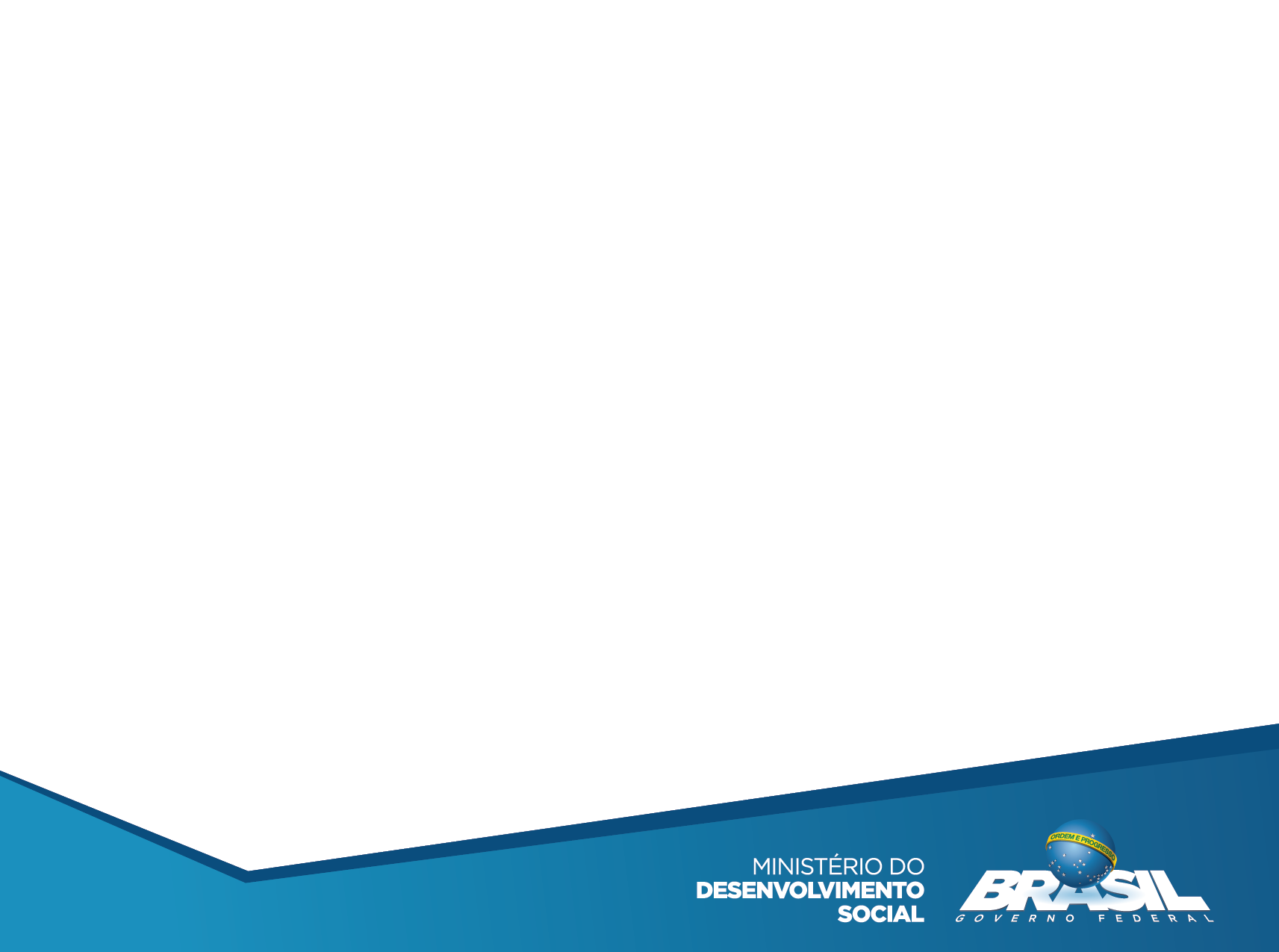 Interiorização - Cadastramento para imigrantes
Quais benefícios os estrangeiros terão direito?
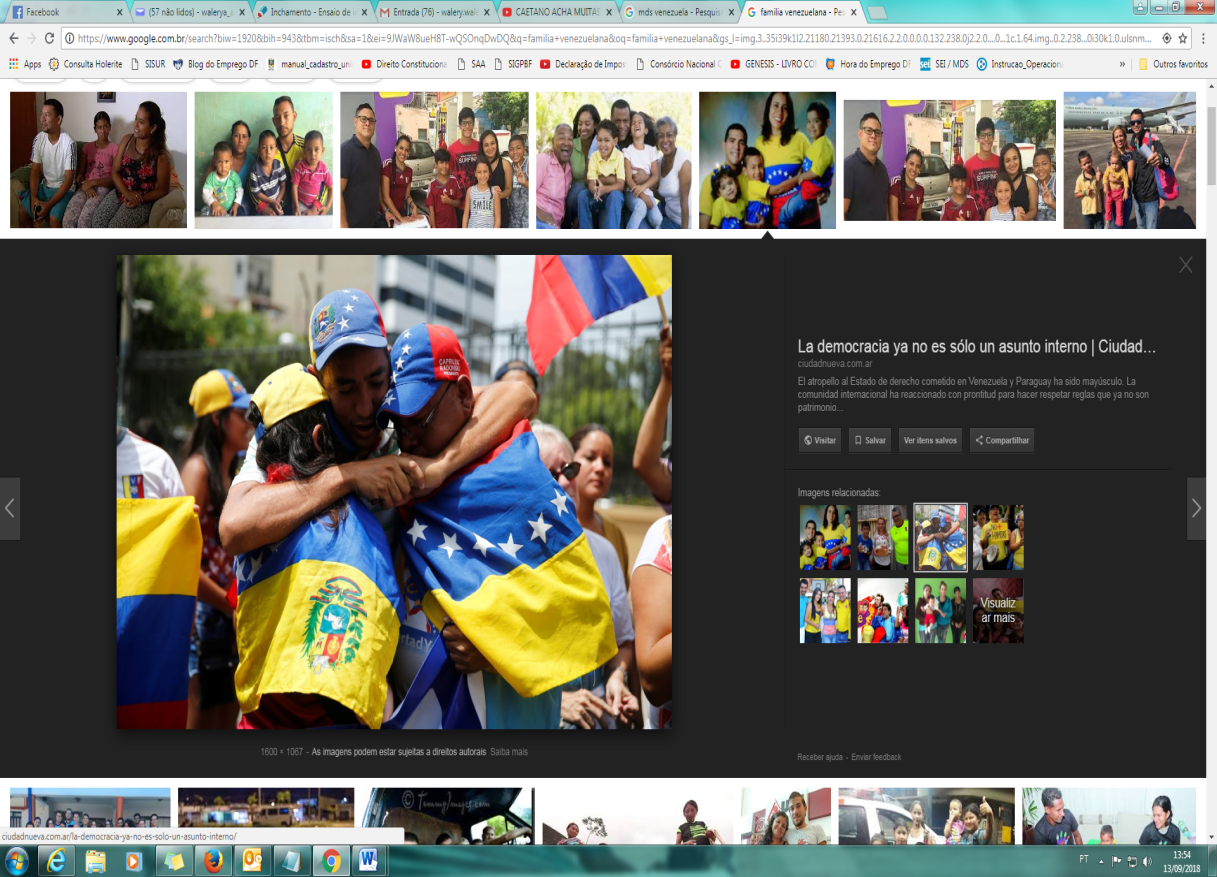 Programa Nacional de Crédito Fundiário
Tarifa Social de Energia
O Cadastro Único para Programas Sociais
ENEM
Reforma Agrária
Bolsa Família
Bolsa Estiagem
Minha Casa Minha Vida
Água para todos
Bolsa Verde
Pronatec
BPC
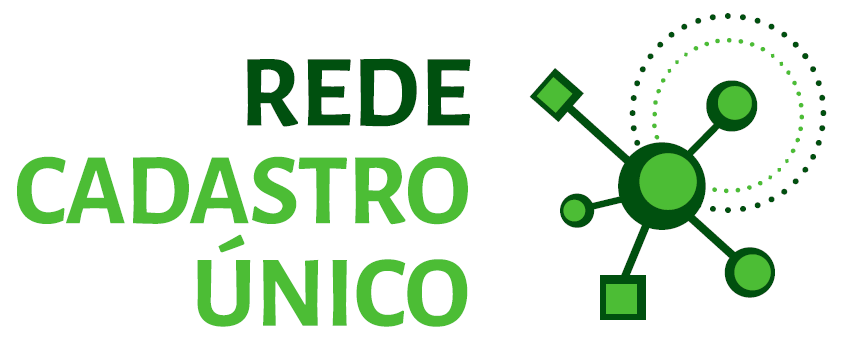 Telefone Popular
Brasil Quilombola
Progredir
Micro-Crédito
Micro-Empreendedor Individual
Distribuição de Alimentos
Cisternas
Programa Brasil Alfabetizado
Agroamigo – Agricultura Familiar
Carteira do Idoso
Crédito de Instalação do PNRA
Programa de Erradicação do Trabalho Infantil (PETI)
Fomento
Isenção – taxa de concurso
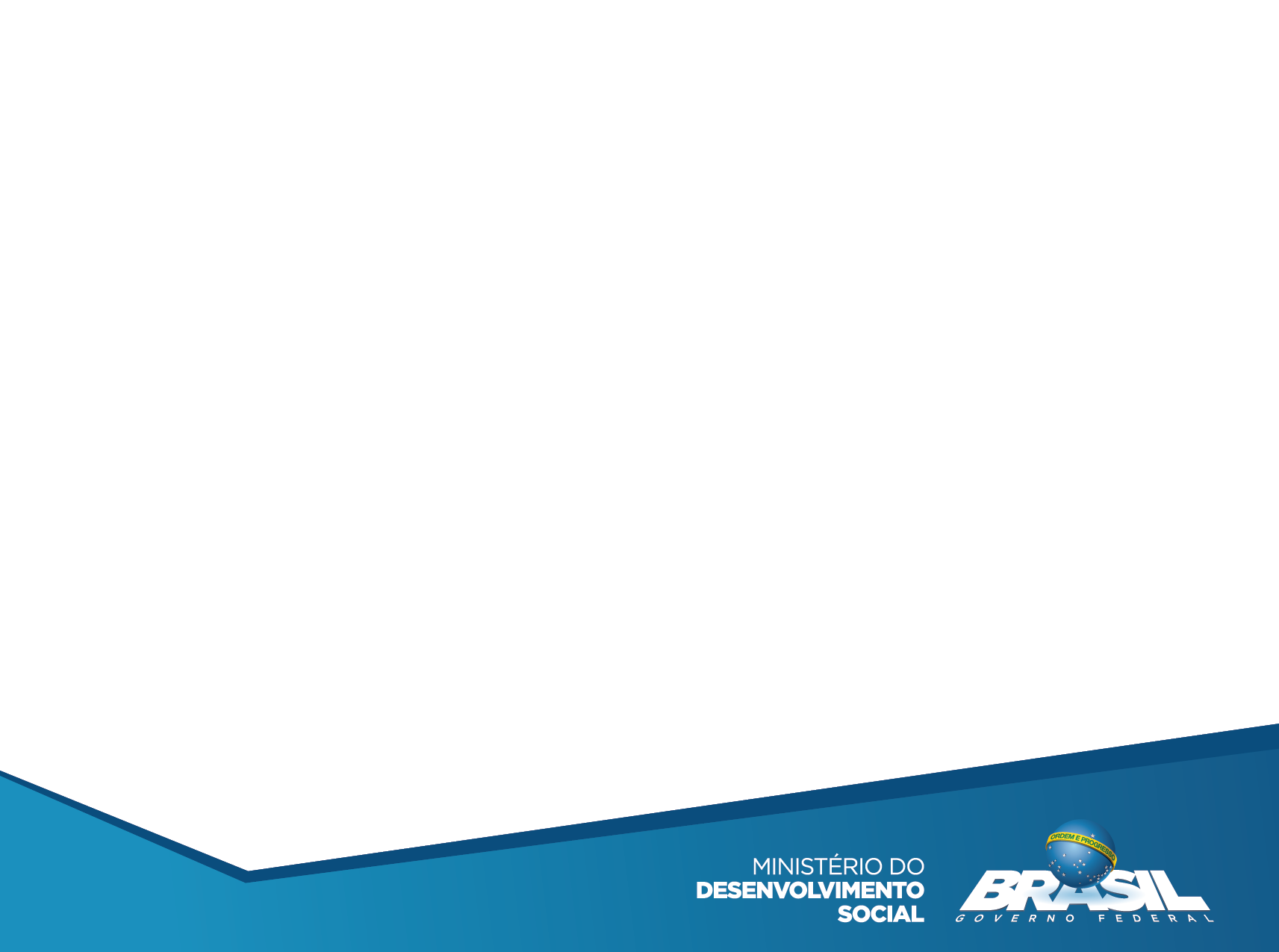 Interiorização – Programa Bolsa Família
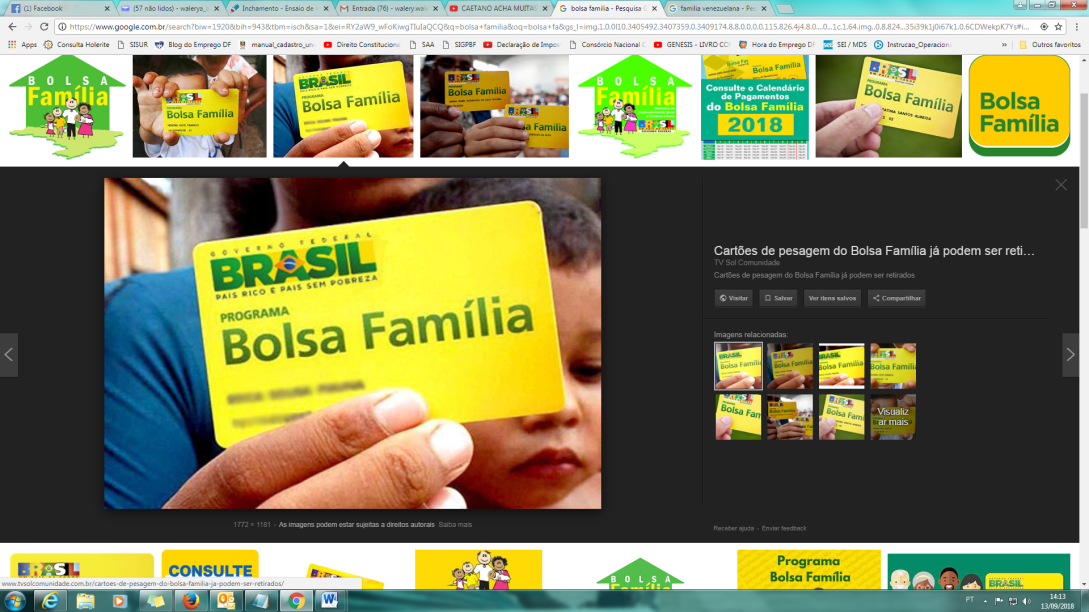 Seleção não imediata 

Seleção e pagamento não automáticos
Situação de pobreza
Não há ação específica ou priorização para estrangeiros no Programa.  

Os critérios de seleção de beneficiários se aplicam a todas as famílias, sejam brasileiras ou estrangeiras.
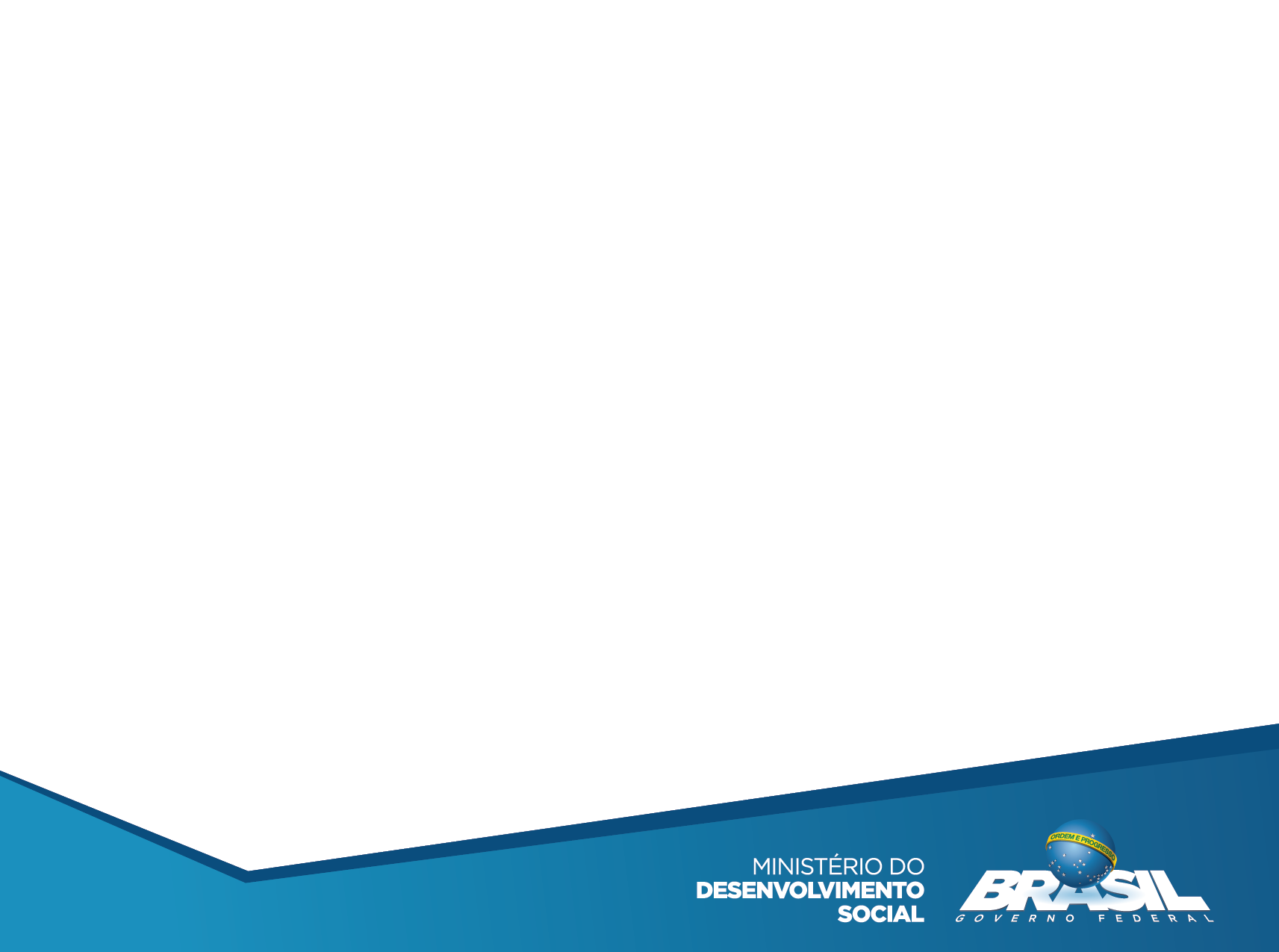 Interiorização – Programa Bolsa Família
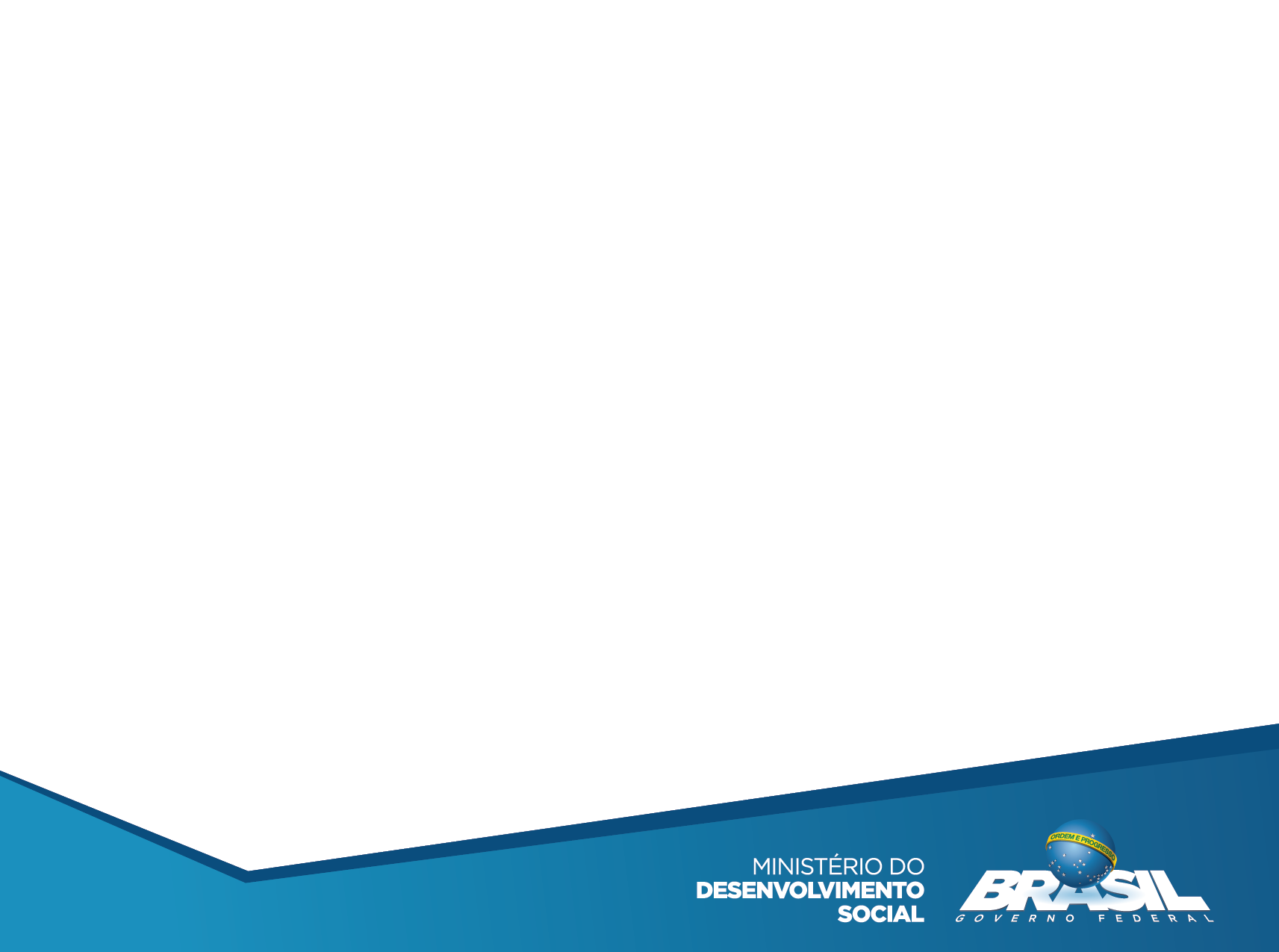 Interiorização – Programa Bolsa Família
Quem pode participar?
Renda familiar mensal per capita de R$89,01 a R$178,00
Situação de pobreza
Situação de extrema pobreza
Direito a:
Benefícios variáveis
Direito a:
Benefício básico
Benefícios variáveis
Renda familiar mensal per capita igual ou menor do que R$89,00
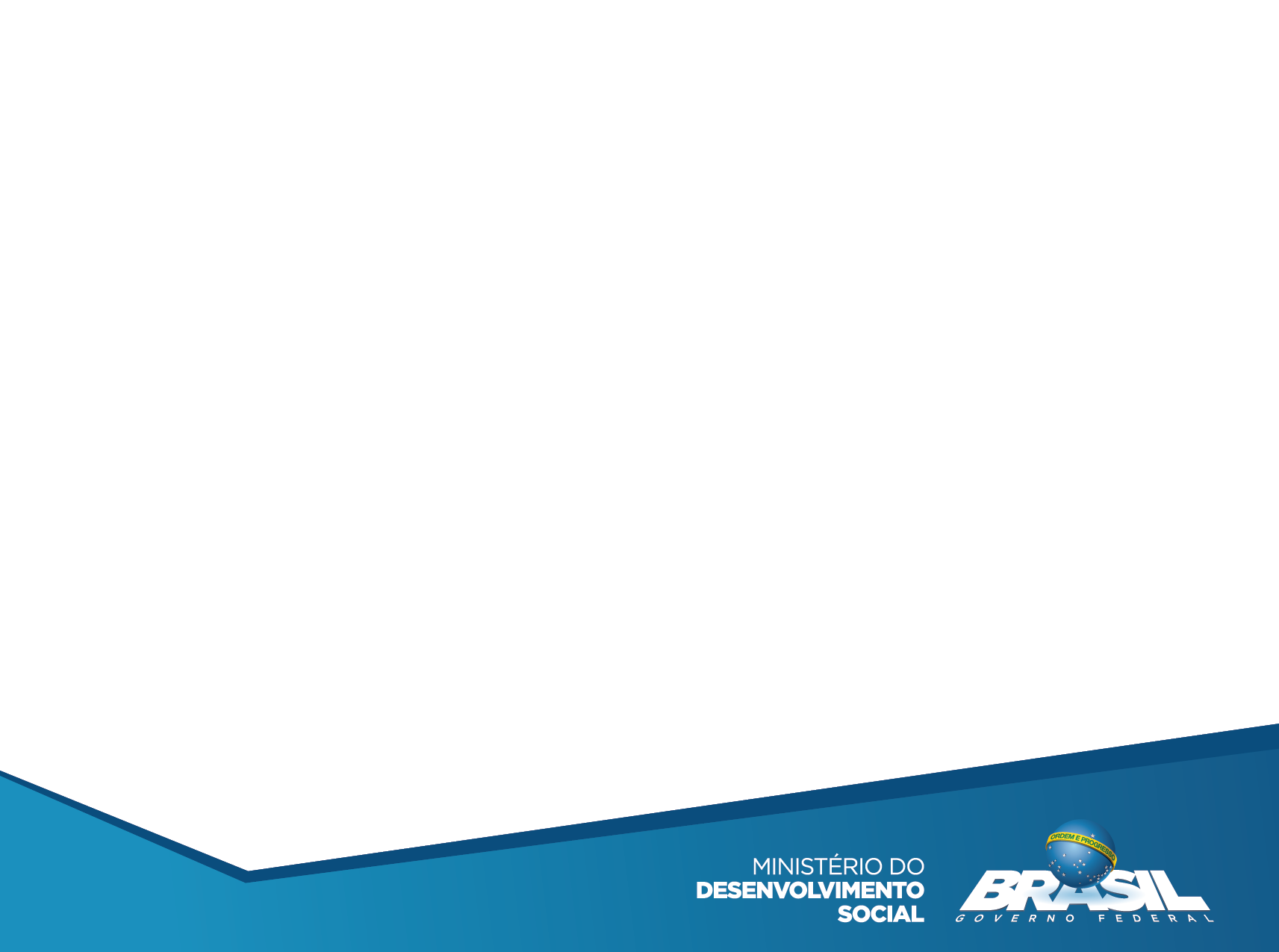 Interiorização – Programa Bolsa Família
Tipos de Benefício

Benefício Básico 
Benefícios Variáveis
0 a 15 anos
Gestante
Nutriz
R$ 89,00
5 por família
R$ 41,00
R$ 48,00
2 por família
Benefício Jovem 
(16 e 17 anos)
- Benefício para Superação da Extrema Pobreza
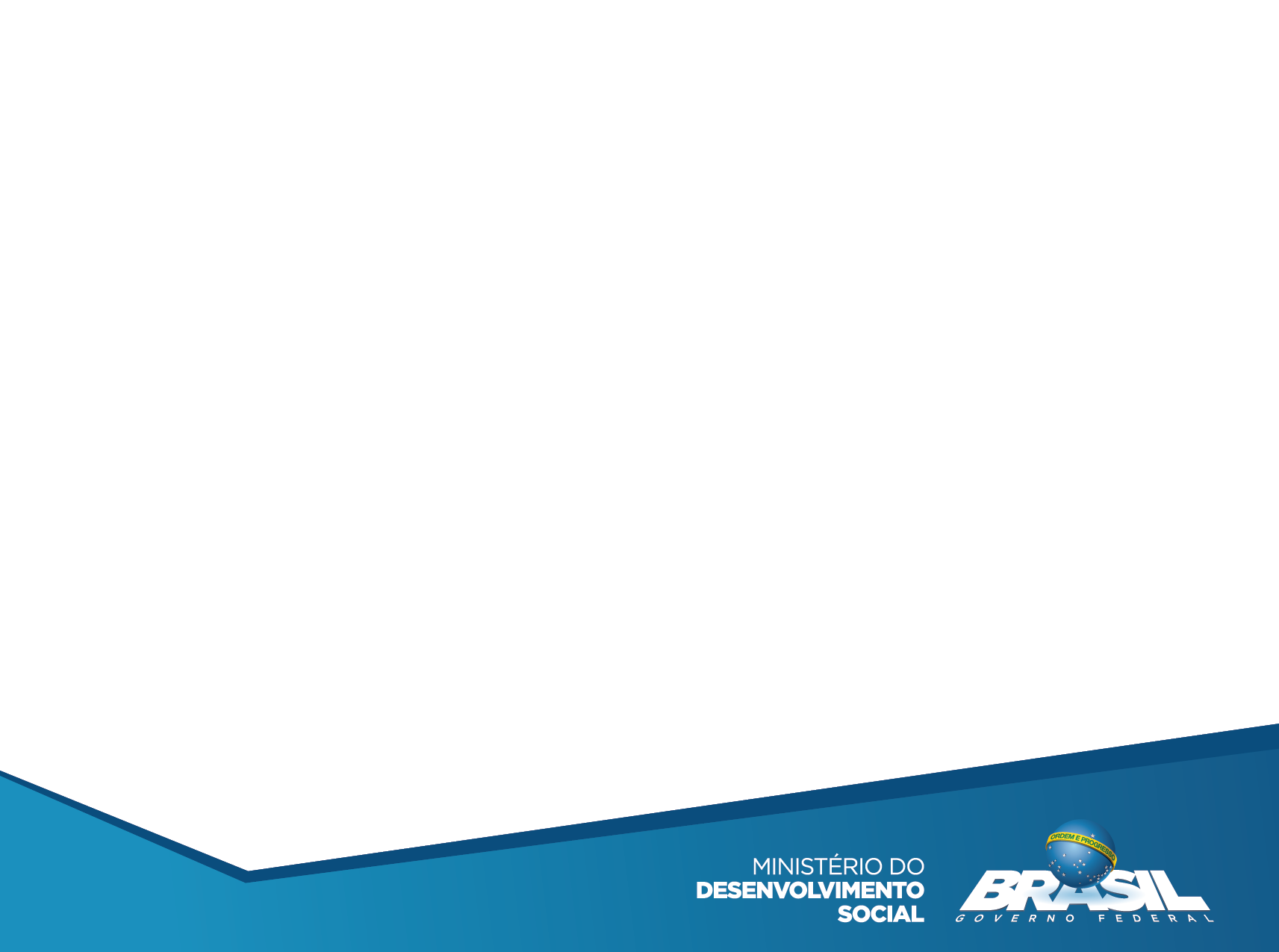 Interiorização – Programa Bolsa Família
Orientações importantes para os beneficiários estrangeiros:
A seleção é comunicada por meio de carta, enviada ao endereço cadastrado
O cartão:   - enviado para o endereço informado no momento do cadastramento
                   - uso pessoal e intransferível (em nome do RF)
Importante monitorar se foi beneficiado pois pode haver problemas na entrega
1º saque: ligar no Atendimento CAIXA ao Cidadão para desbloquear o cartão e cadastrar senha
Atendimento CAIXA ao Cidadão (0800 726 0207)
Pode acumular até 3 meses de benefício sem sacar. Depois deste prazo, poderá perder parcelas.
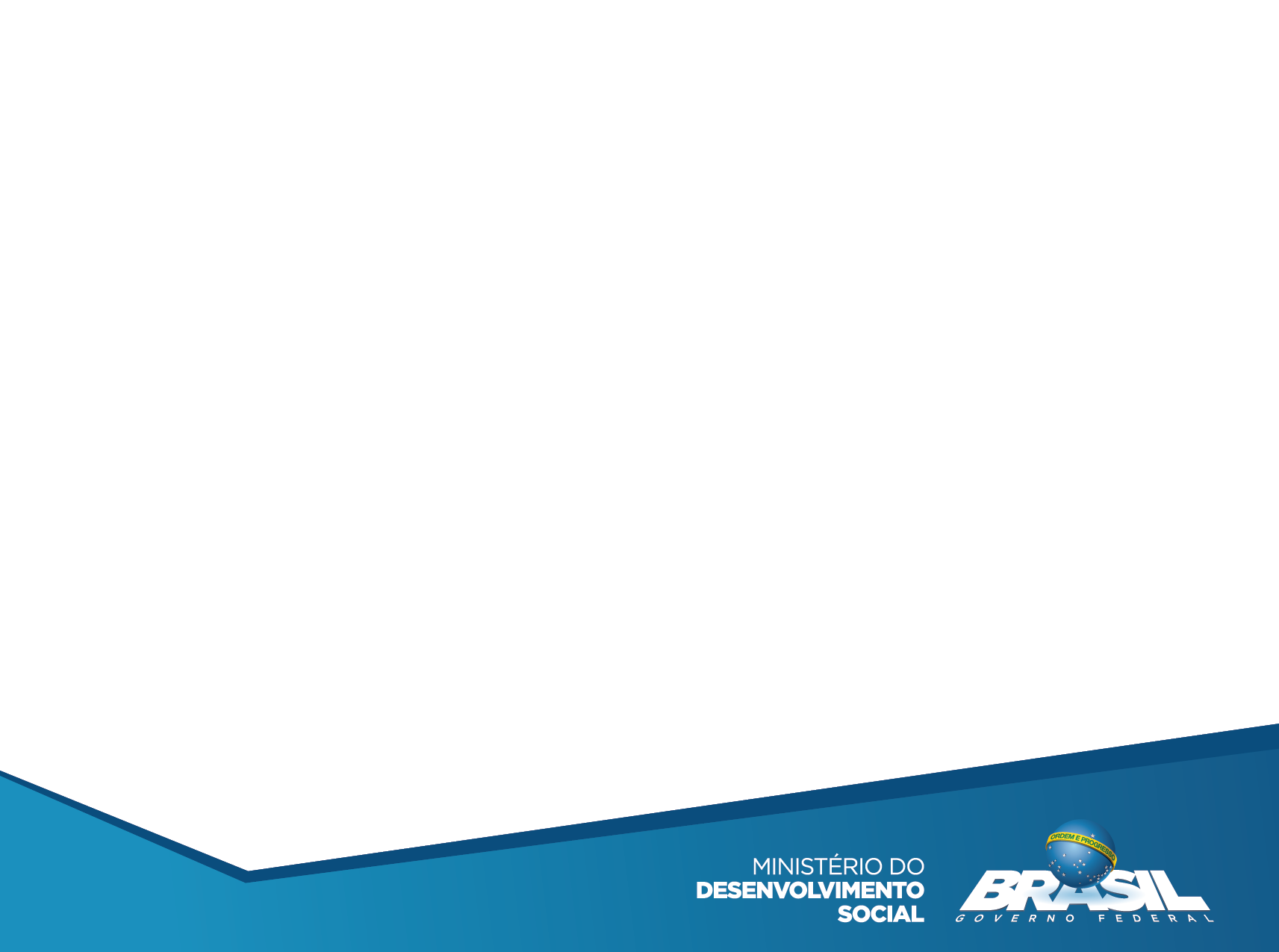 Interiorização – Programa Bolsa Família
Orientações importantes para os beneficiários estrangeiros:
Canais de Saque
Agências bancárias da CAIXA; 

Caixas eletrônicos da CAIXA; 

Rede lotérica; 

Estabelecimentos CAIXA AQUI
Importante orientar os beneficiários que ao sacarem o benefício nas lotéricas e CAIXA AQUI, não podem ser obrigados a comprar produtos e/ou mercadorias pelo estabelecimento, nem ser retido para cobrança de taxas pela realização de serviços de qualquer espécie.
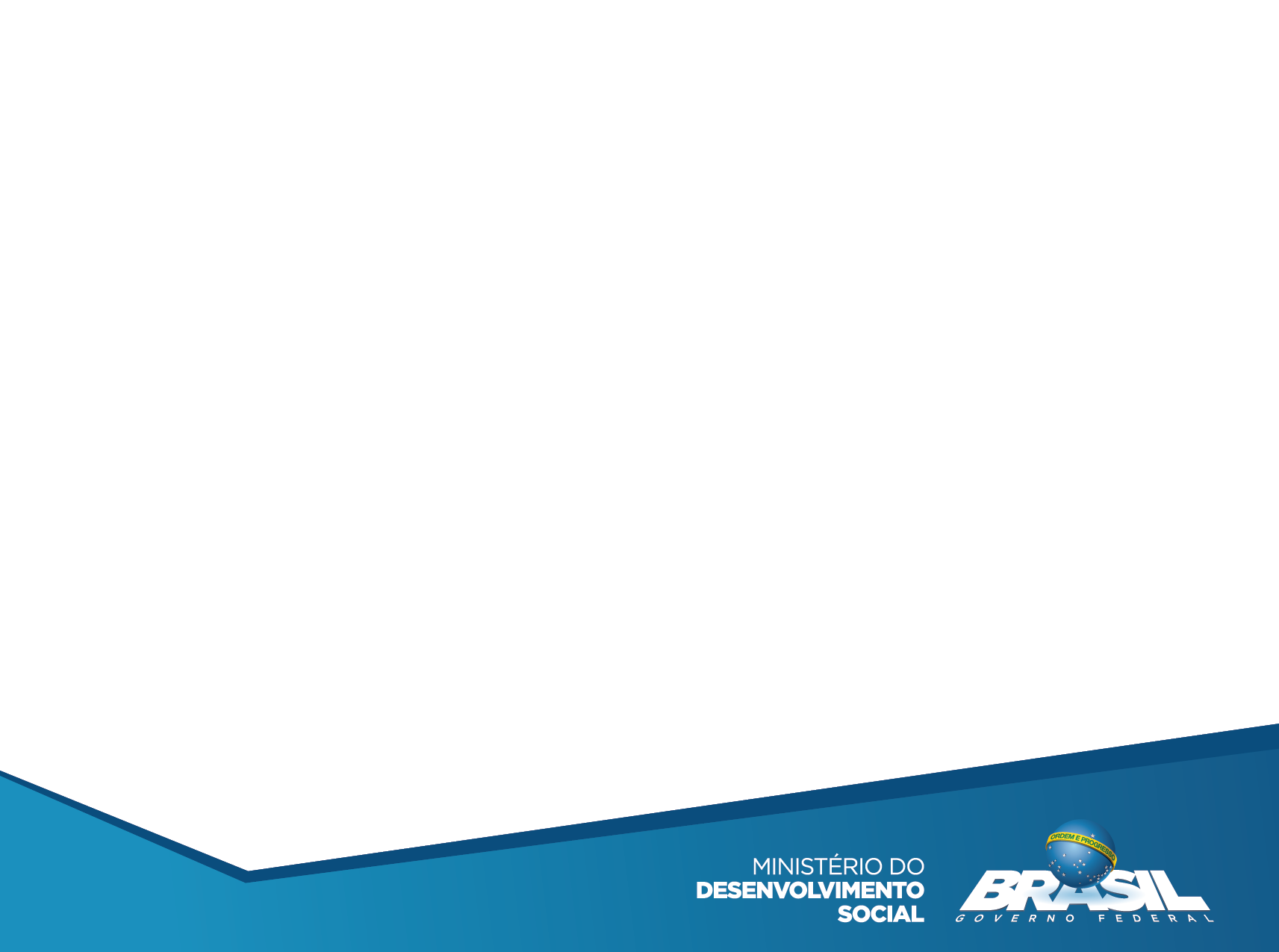 Interiorização – Programa Bolsa Família
Orientações importantes para os beneficiários estrangeiros:
O beneficiário deve manter o cadastro atualizado no mínimo a cada 24 meses
Informar sobre o processo de Averiguação e Revisão Cadastral
Importância do extrato de pagamento
Calendário de pagamentos (datas de acordo com o último dígito do NIS)
Compromissos nas áreas de saúde e educação (condicionalidades).
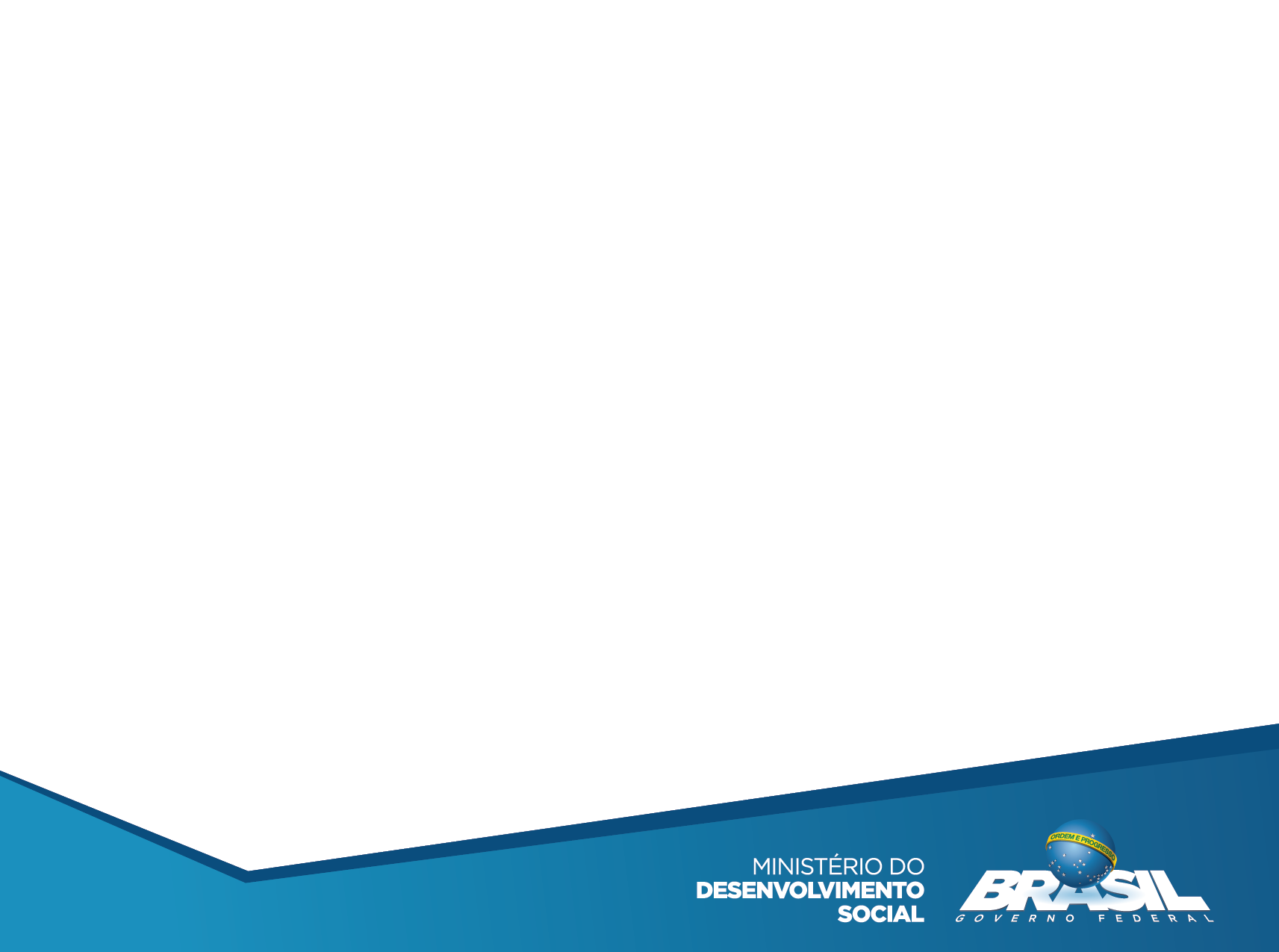 Interiorização – Programa Bolsa Família
Condicionalidades
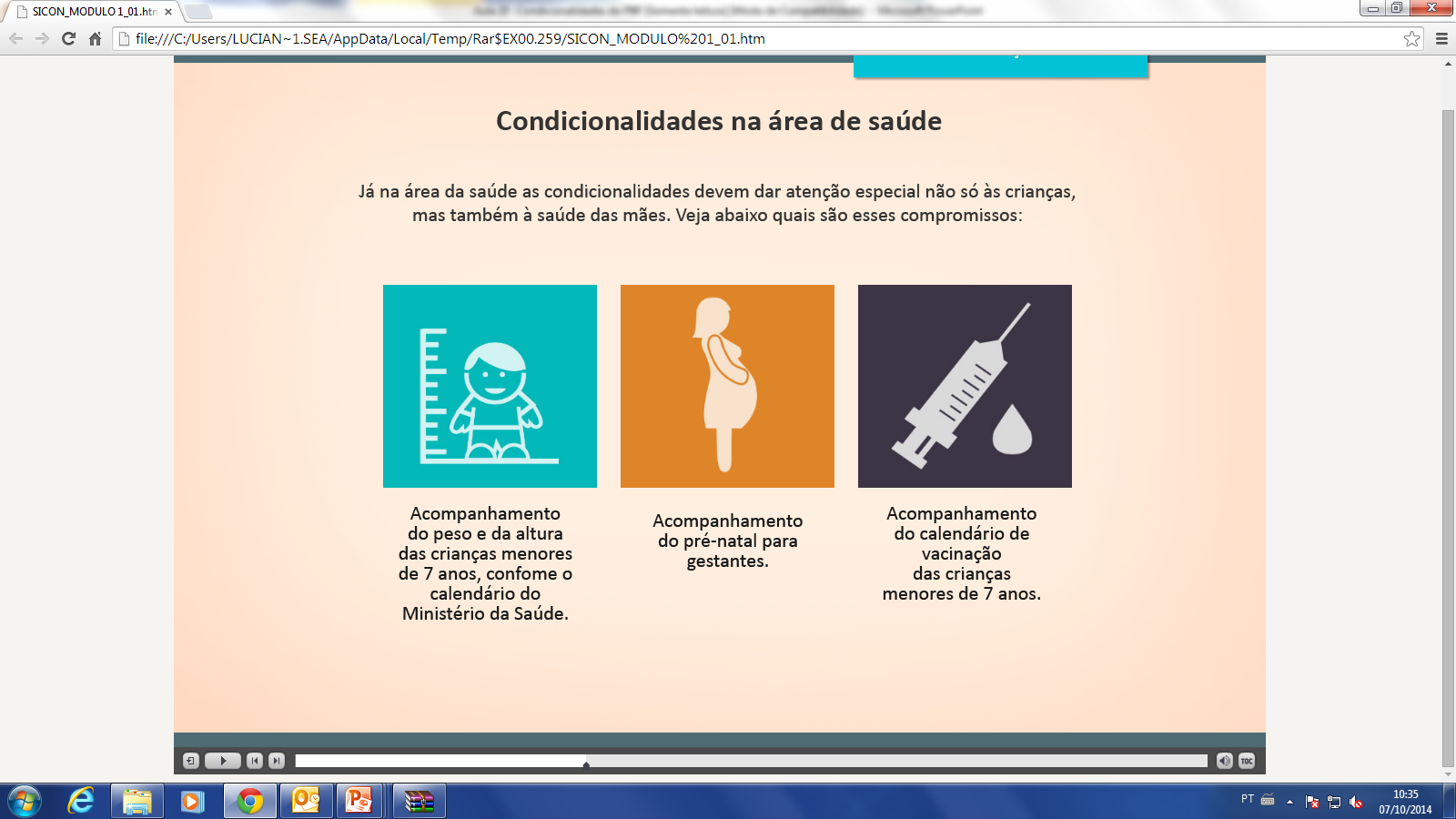 Objetivo: 
Estimular o exercício dos direitos sociais básicos
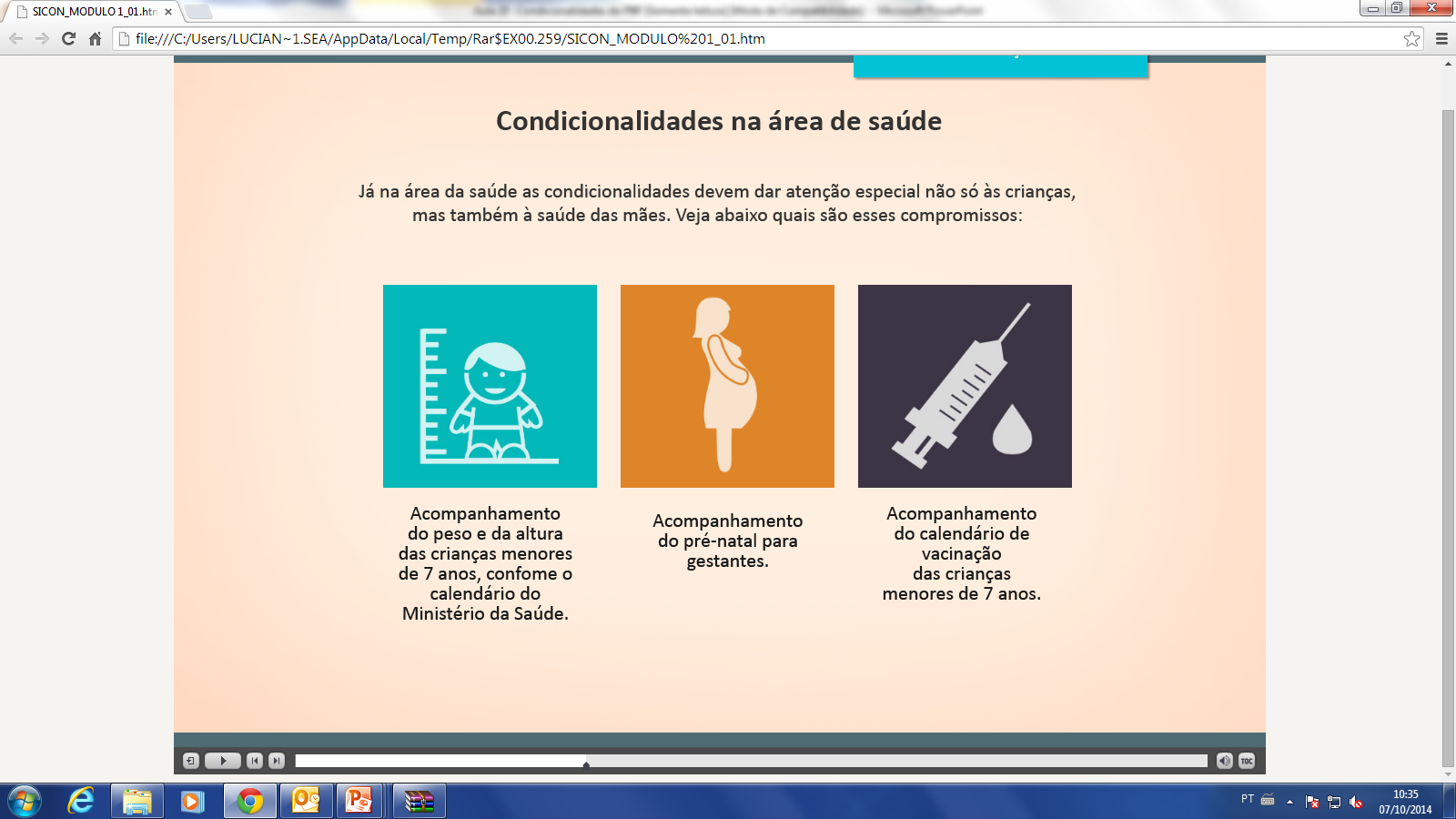 Saúde
Acompanhamento do calendário vacinal, do crescimento e desenvolvimento de crianças menores de 7 anos;
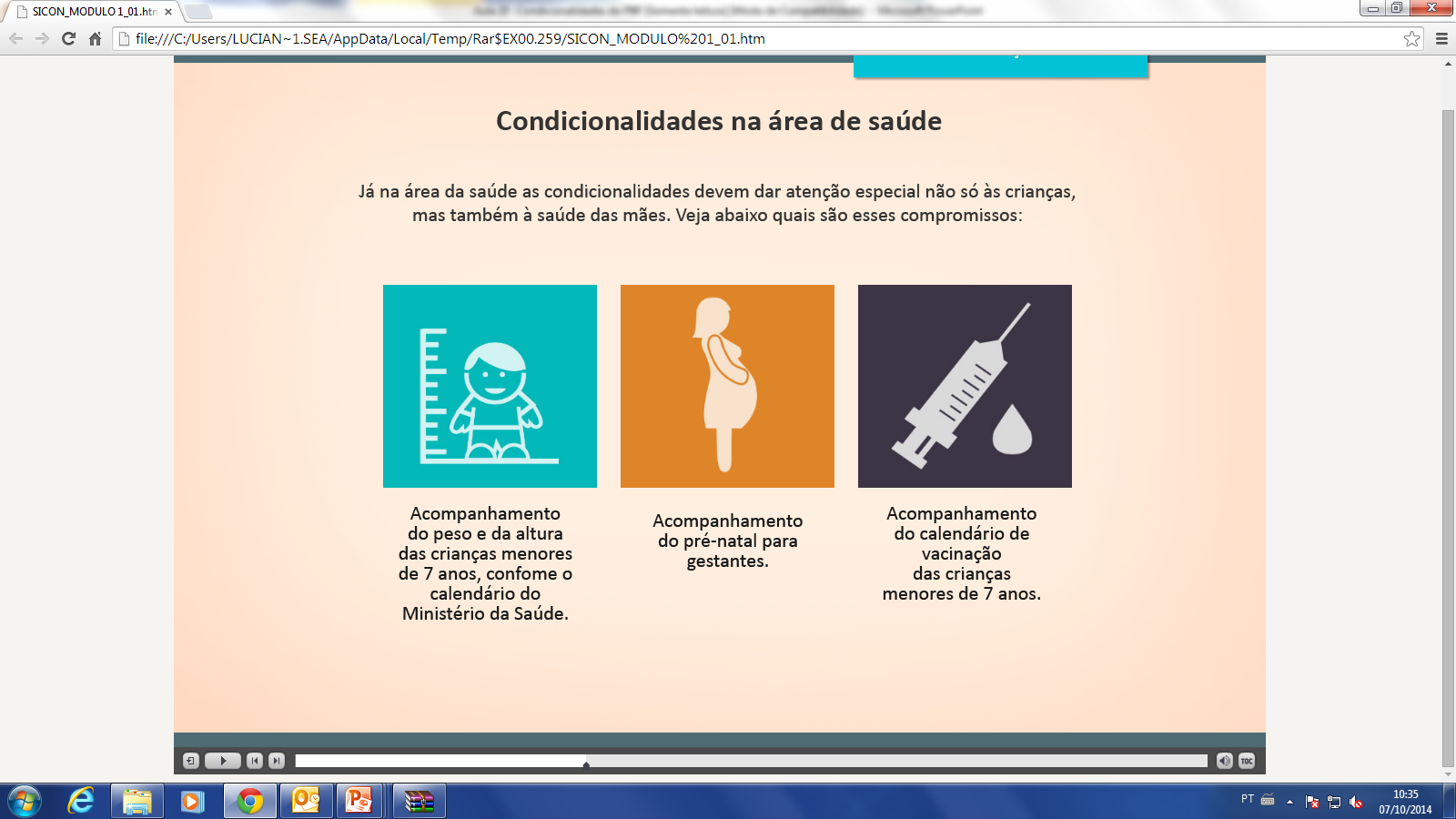 Pré-natal para gestantes.
Educação
Frequência escolar mensal mínima de: 
 85% para faixa etária de 6 a 15 anos; 
 75% para jovens de 16 e 17 anos (BVJ).
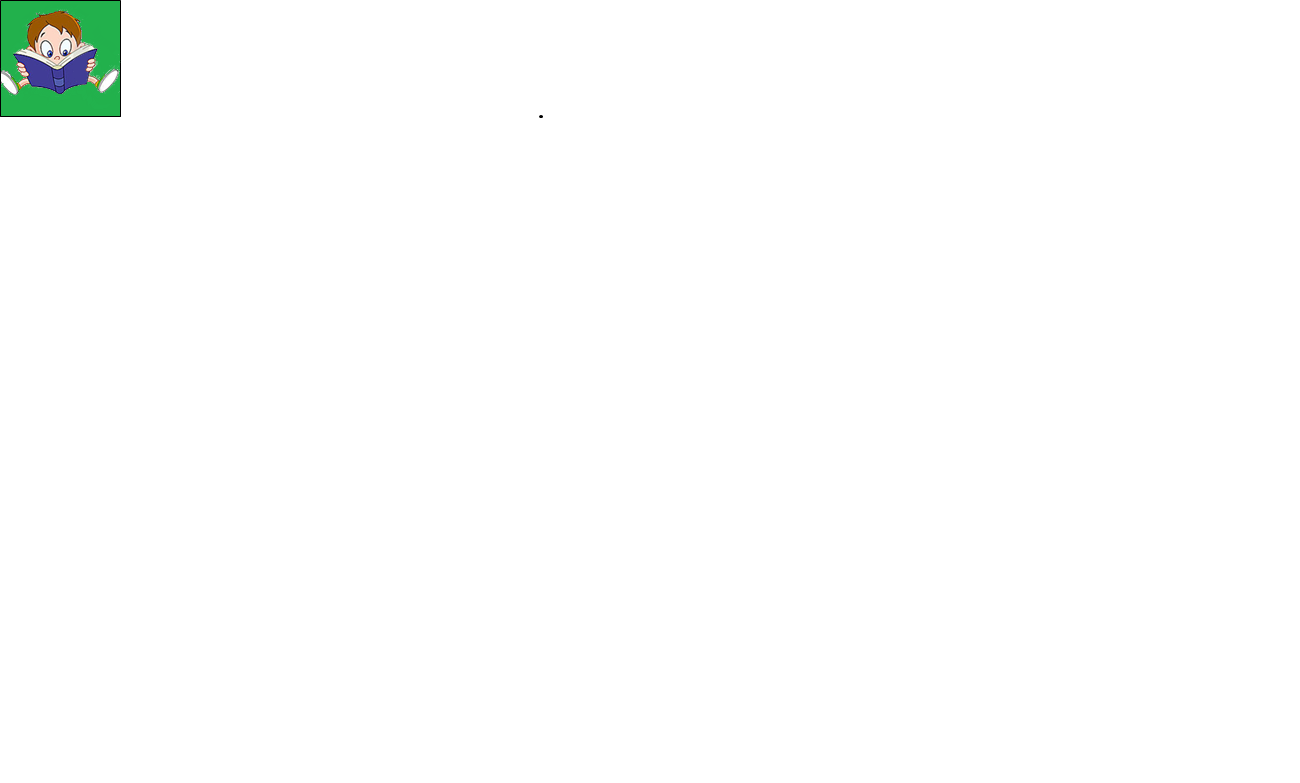 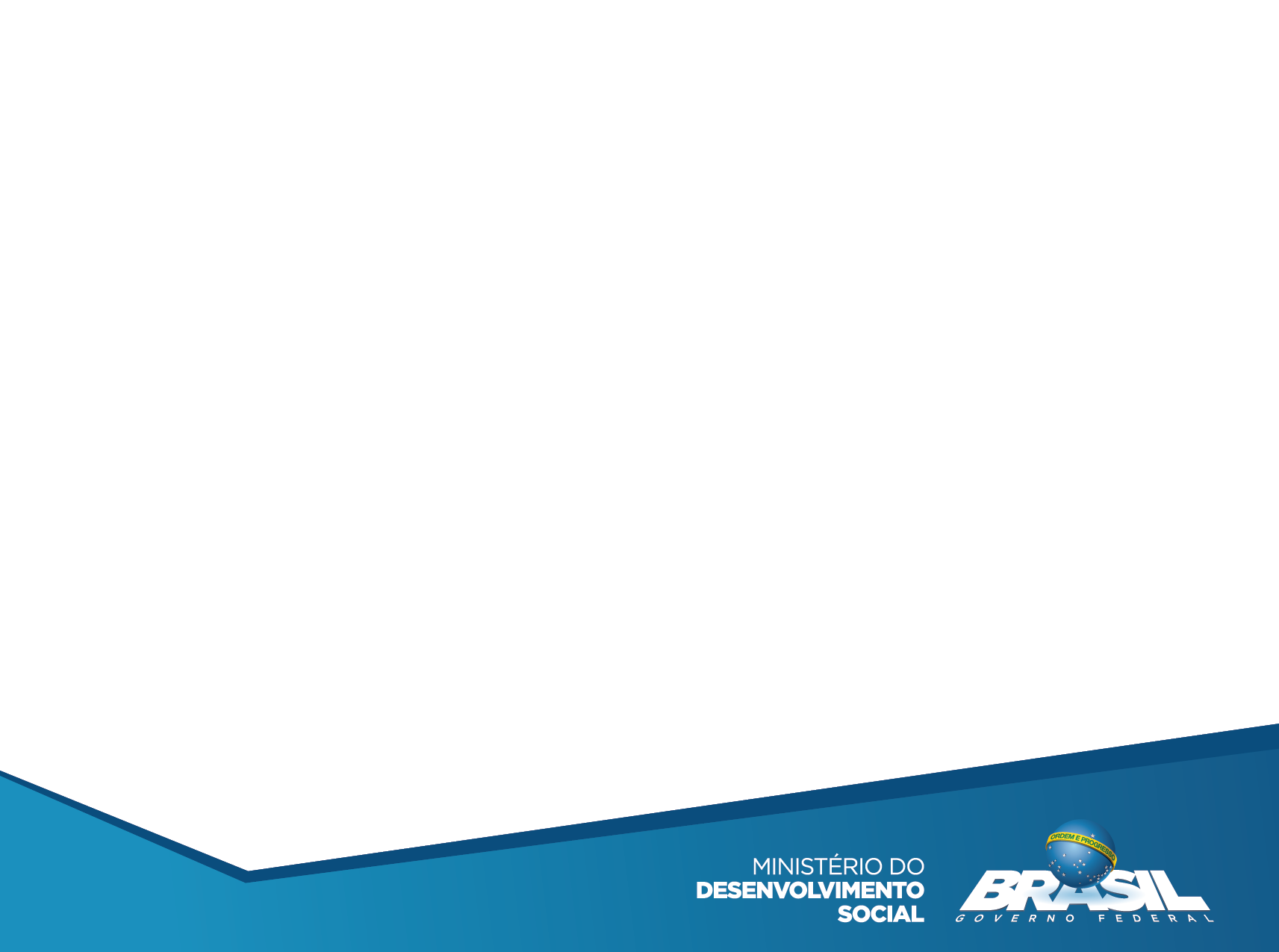 Interiorização – Programa Bolsa Família
Utilização dos recursos financeiros do Índice de Gestão Descentralizada – IGD-M
O município tem autonomia para definir que ações deverão ser implementadas para a inscrição das famílias venezuelanas no Cadastro Único
Aquisição ou locação de veículos para a busca ativa de famílias venezuelanas que não estejam inseridas no Cadastro Único;
Confecção de materiais de divulgação: como cartazes, folders, panfletos; comunicação em jornais, rádios e televisão sobre as ações do PBF e do Cadastro Único no município;
Locação de espaço físico para a realização de eventos, capacitações, encontros;
Contratação, por tempo determinado, de entrevistadores falantes da língua hispânica, para coletar as informações das famílias venezuelanas.
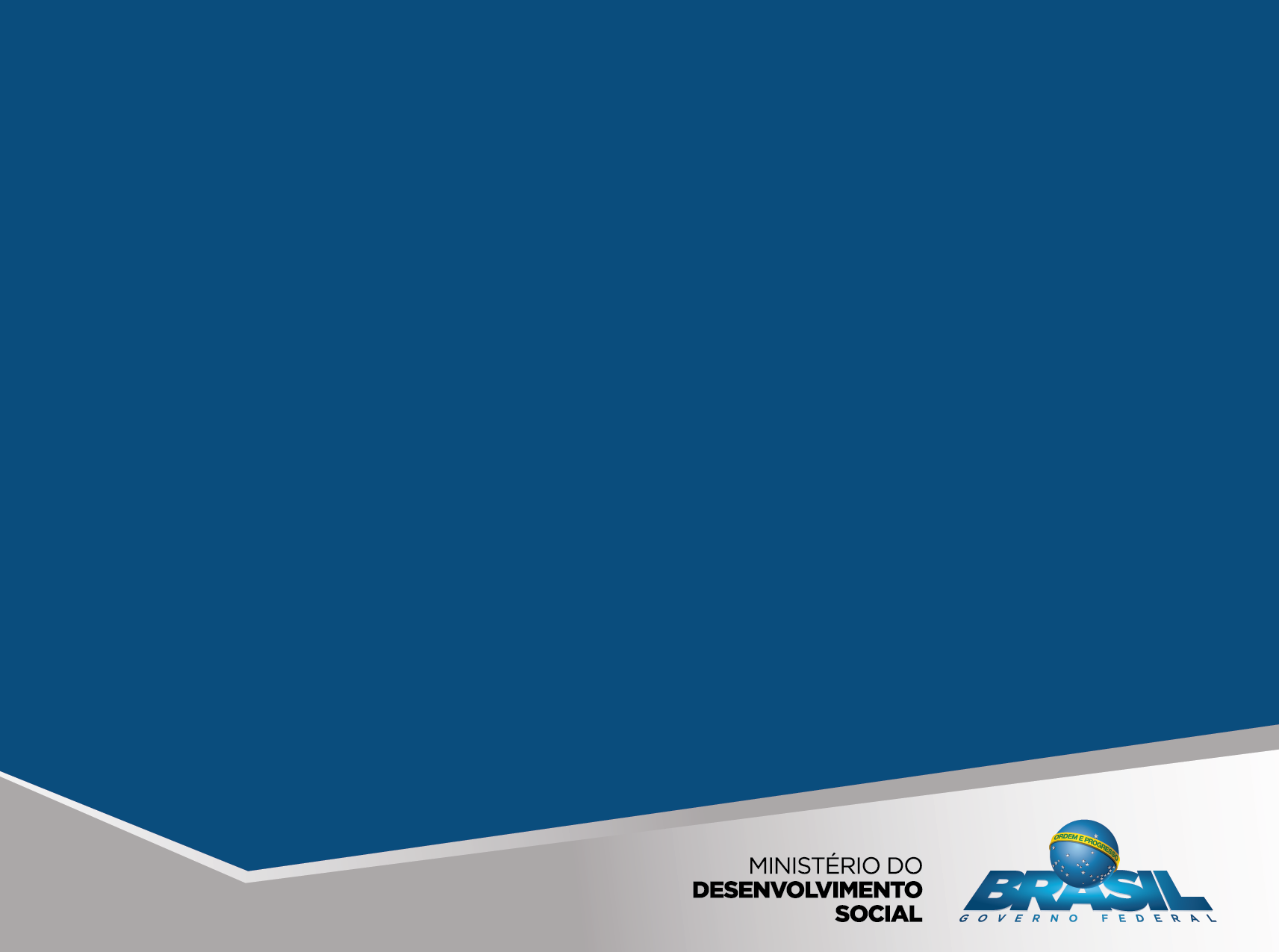 Obrigada!

Maria Carolina Prado Lage
(Assessora de comunicação)
carolina.lage@mds.gov.br